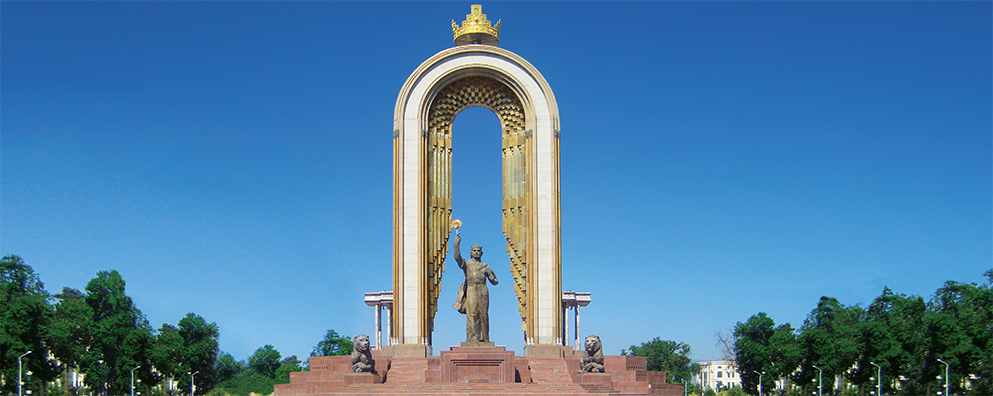 Чумхурии Точикистон   Республика Таджикистан   Republic of Tajikistan
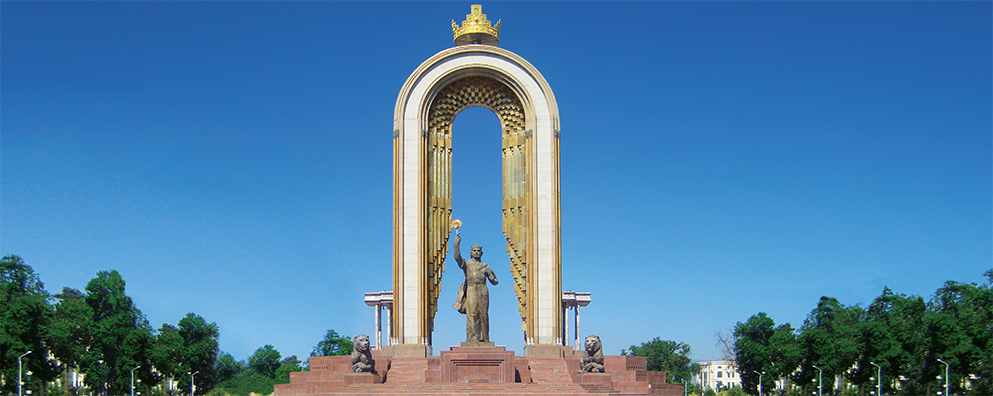 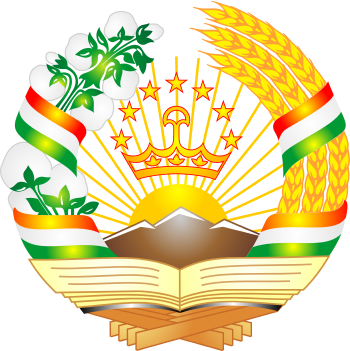 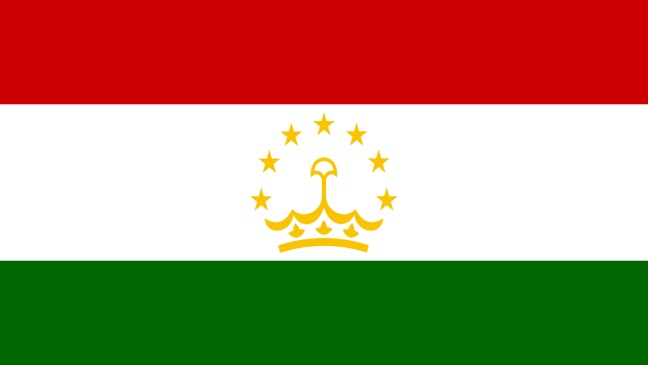 Agricultural-Production Cooperative “DEHKON”
Presenter:
Chairman of APC «DEHKON»
Dodojonov Haydar Hamdamovich
Republic of Tajikistan, 
Sughd region,
Zafarabad district.
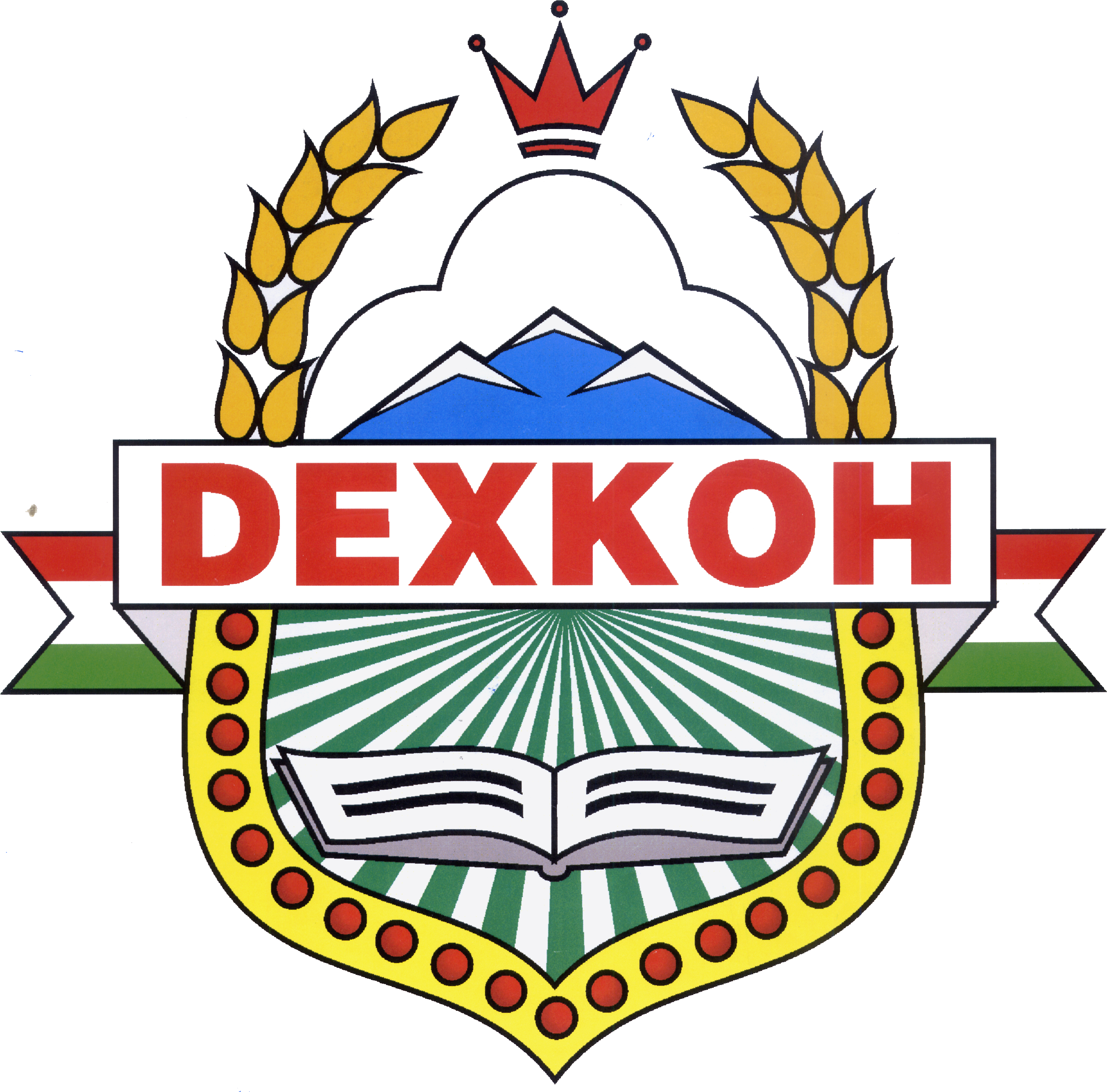 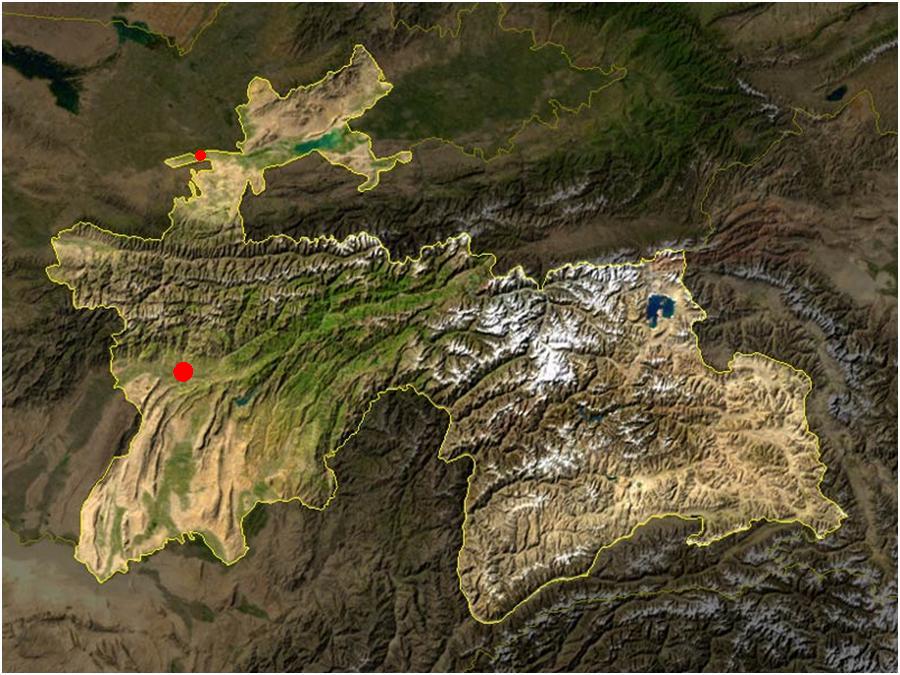 Location of APC «DEHKON»
on the map of Tajikistan
Zafarabad district
DUSHANBE
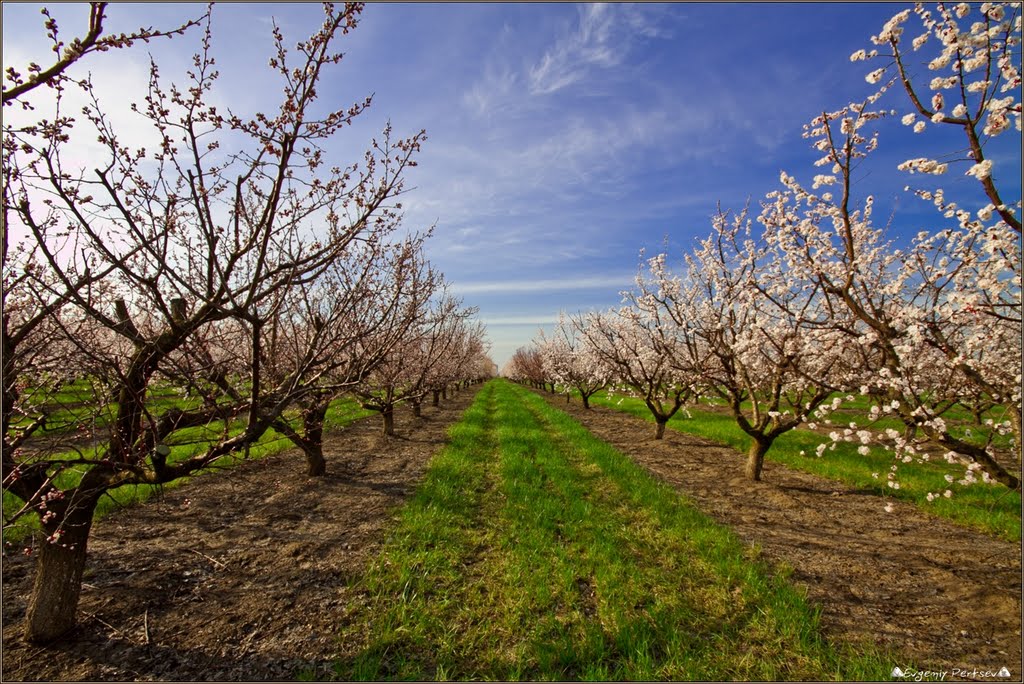 Agricultural-Production Cooperative “DEHKON”
Brief information about APC «DEHKON»:
Agricultural-Production Cooperative «DEHKON» was founded in 1990. 
     It is one of the first Agricultural-Production Cooperatives which was founded in Tajikistan.    
     The main activity of the production is growing and agrotechny of agricultural production. 
     It has its own fruit gardens (plantations) – grapes, pomegranates, figs.
     It produces different agricultural equipment and parts to them.
     Also it works on delivery of agricultural machines, agricultural equipment, agricultural parts, electricity metric equipment, 
     laboratory and other equipment to the customers of its region.
     From 1993 our APC works on scientific research on social and ecological spheres.
     It is the official representative of big companies from Commonwealth of Independent Countries to Republic of Tajikistan.
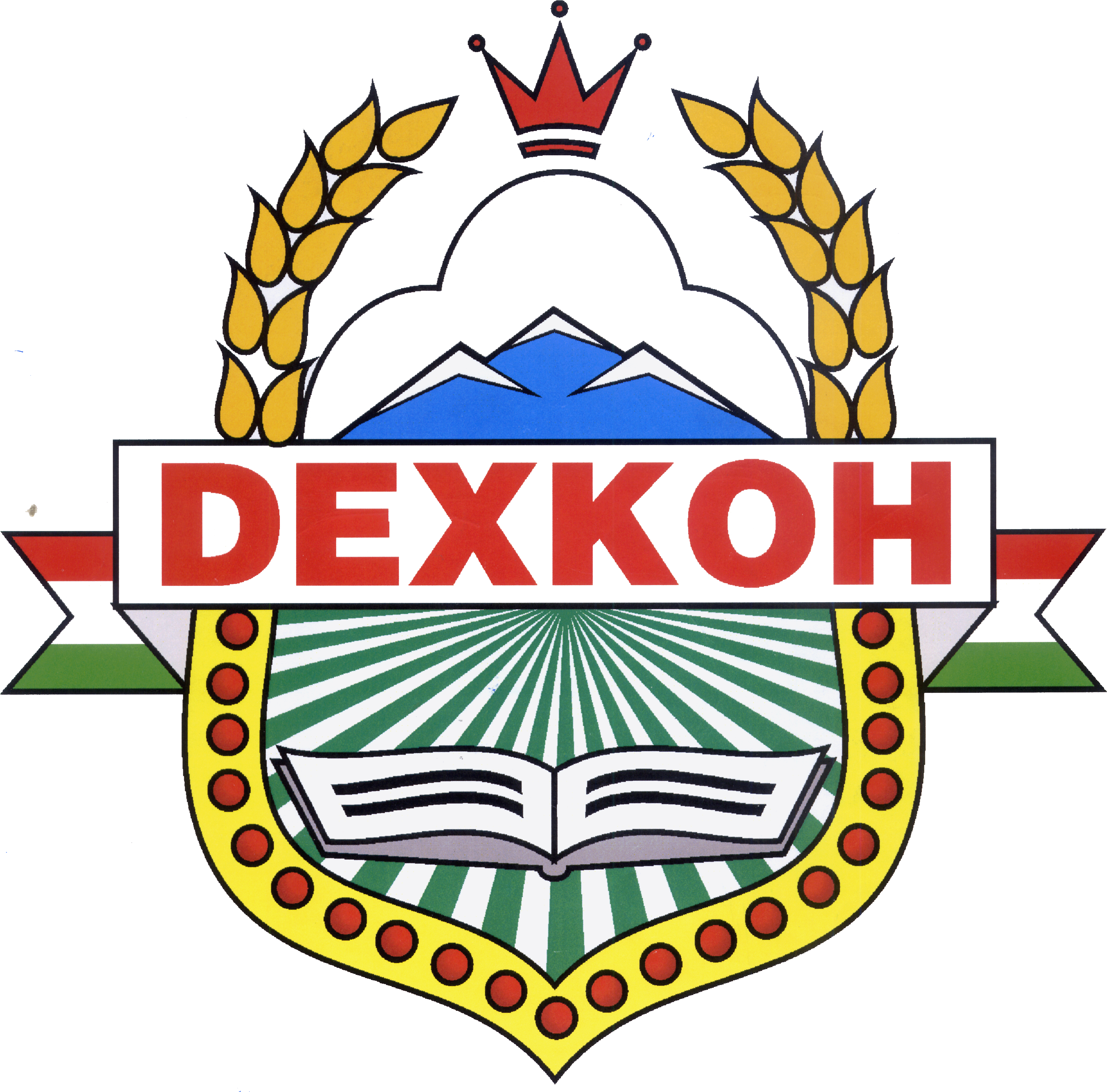 Agricultural-Production Cooperative “DEHKON”
Currently our cooperative has created
11 investment projects
1. Environmental project -     Production, procurement and processing of oilseeds and other crops.
2. Environmental project -     Mini-plant for production of natural oils from seeds oil crops by the method 
		                   of cold pressing.
3. Social project -                    Processing of all kinds of seeds for obtaining elite seed the material and Processing
		                   of all kinds of seeds of agricultural crops pesticides to destroy the outer and inner
                                                  infections and their mixtures with micronutrients and growth stimulants.
Project 1                                     Project 2                                                  Project 3
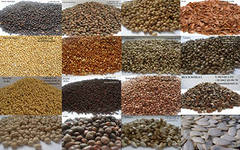 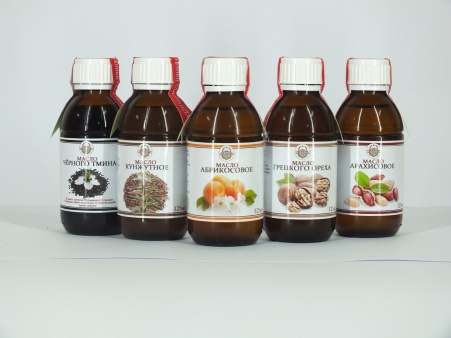 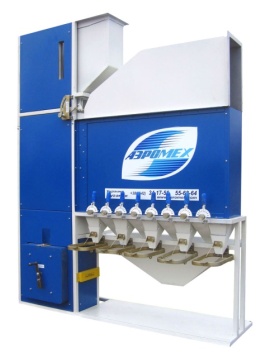 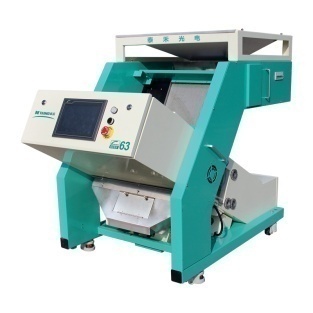 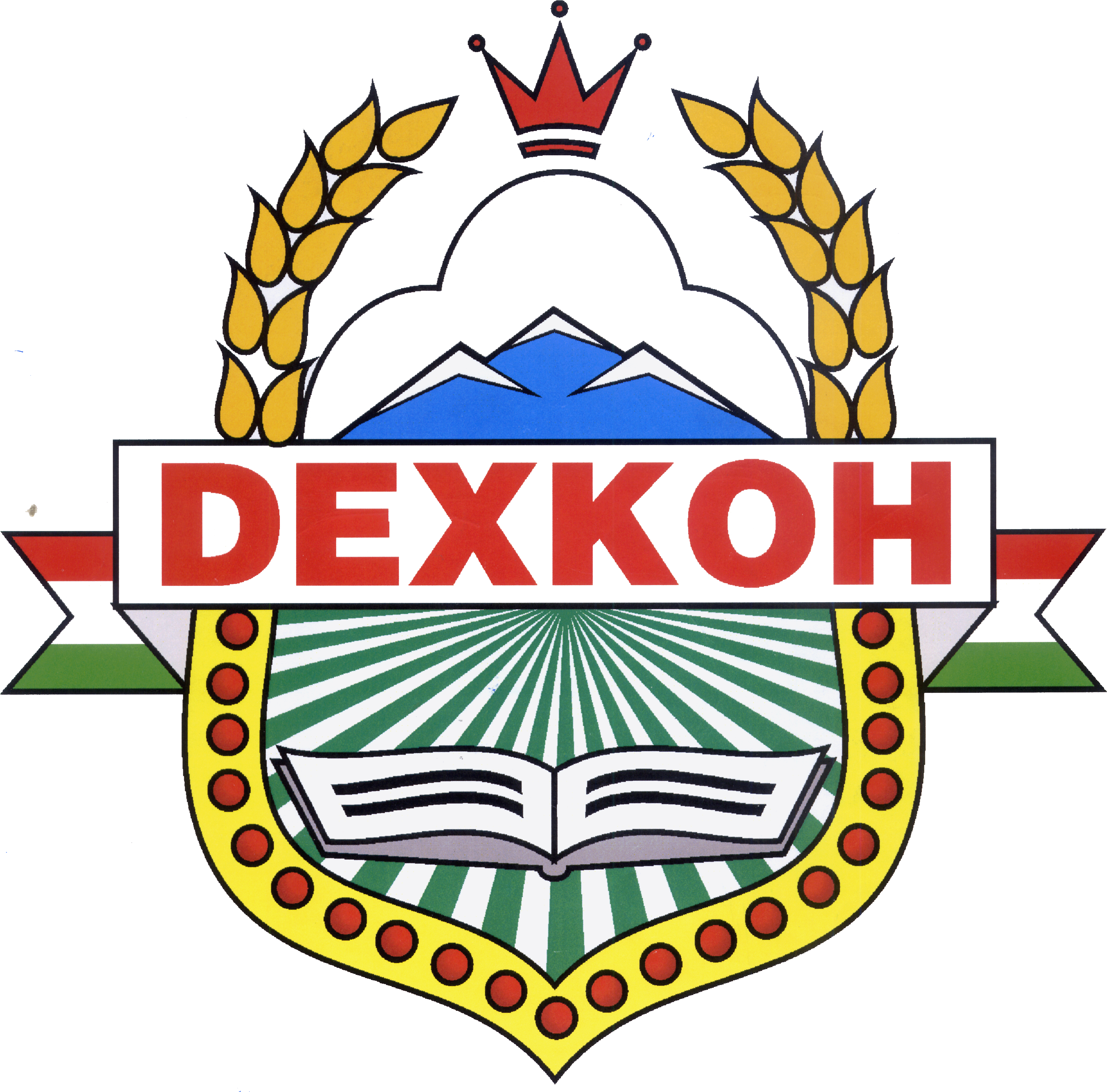 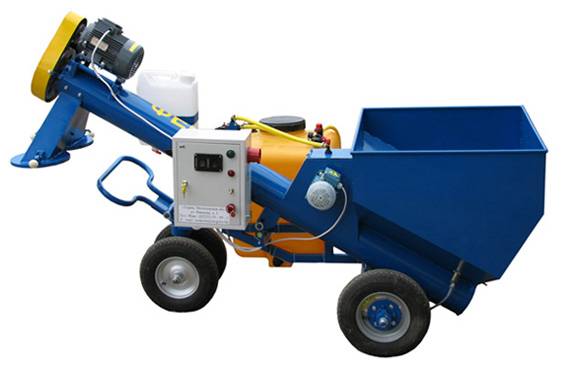 1- Project.    The volume of investments:  2193975 US$ - including borrowed - 2063975 US$ – own 130000 US$.
2- Project. The volume of investments :  1994000 US$ - including borrowed - 1704000 US$  – own 290000 US$.
3- Project. The volume of investments :  4098190,91 US$
Agricultural-Production Cooperative “DEHKON”
Currently our cooperative has created
11 investment projects
4. Environmental project -   Mini-plant for production of essential oil from oilseed crops and medicinal plants 
                                                of Tajikistan.
5. Environmental project -   Growing of roses and production of rose oil.
6. Environmental project -   Shop for preparation and packaging of a medicinal plant and harvesting of medicinal
                                                plants of Tajikistan.
7. Environmental project -   The Plant for processing and packaging spices, herbs and seasoning.
Project 4                                     Project 5                                   Project 6	                  Project 7
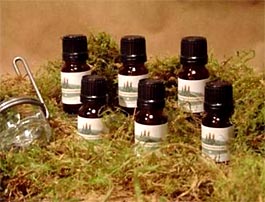 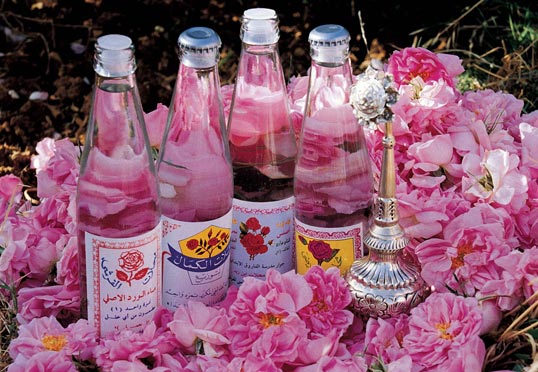 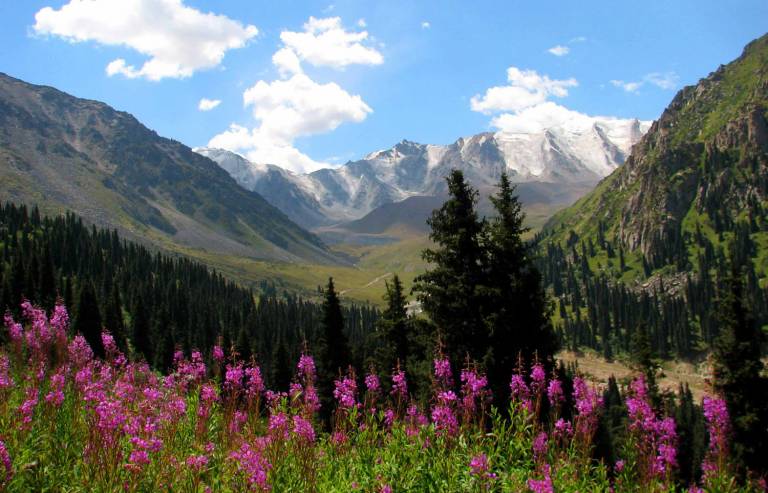 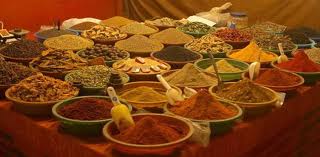 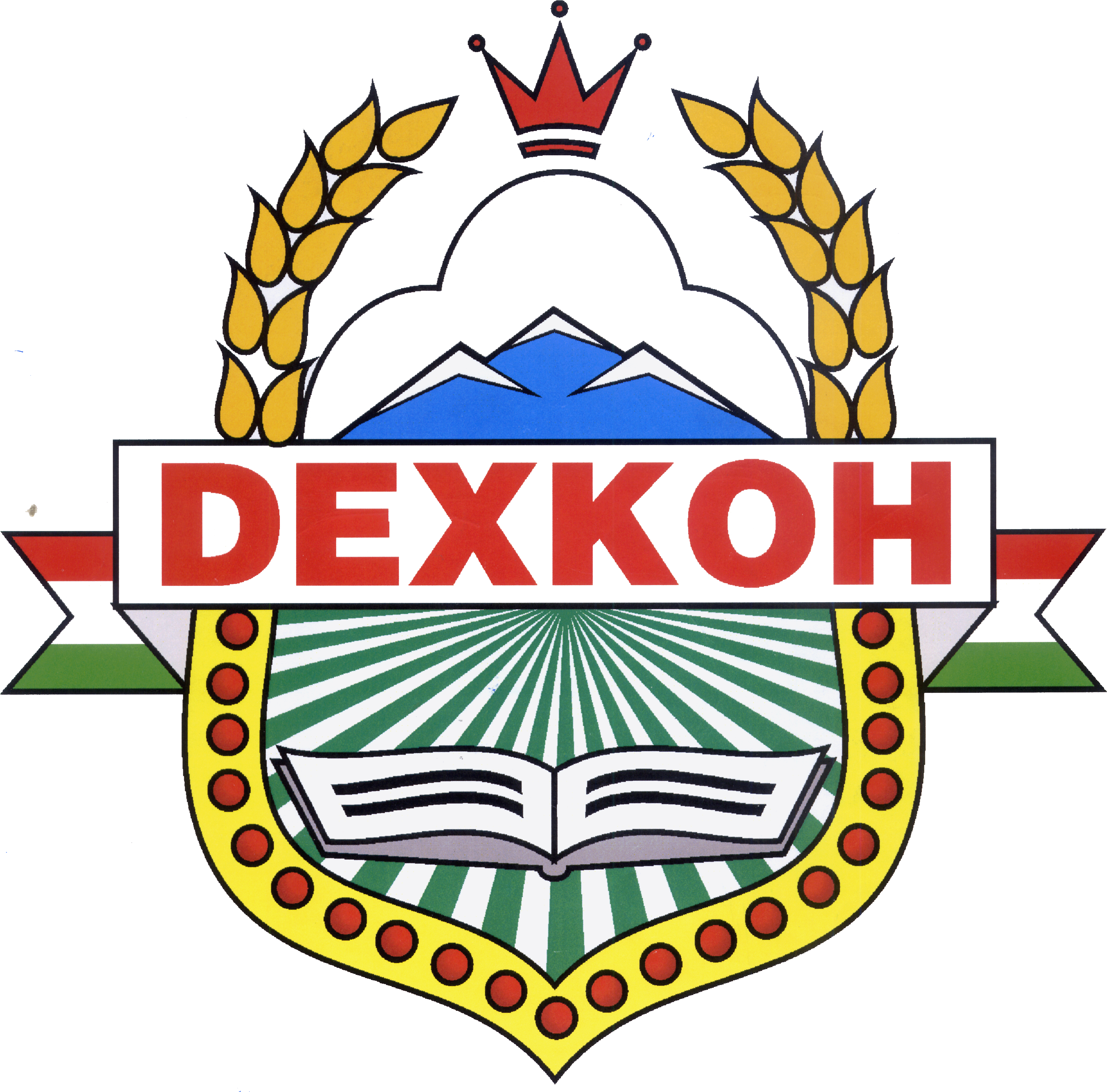 4- Project.    The volume of investments:  1122000 US$ - including borrowed 872000 US $ – own 250000 US $.
5- Project.    The volume of investments :  2210000 US $ - including borrowed  2120000 US $  - own   90000 US $.
6- Project.    The volume of investments :    650000 US $ - including borrowed     530000 US $ – own 120000 US $.
7- Project.    The volume of investments :    600000 US $ - including borrowed     480000 US $ – own 120000 US $.
Agricultural-Production Cooperative “DEHKON”
Currently our cooperative has created
11 investment projects
8. Environmental project -     Mini-plant for processing, filling and packaging of honey.
9. Social project -                     Vaccinations 10% of the existing trees throughout mulberry the territory of the                     
                                                   mulberry trees and the forest areas of Tajikistan on cultivated varieties.
10. Environmental project -   Opening of the enterprises of industrial cultivation mushrooms.
11. Environmental project -   Construction of a breeding of the fish farm.
Project 8                                 Project 9                                Project 10	           Project 11
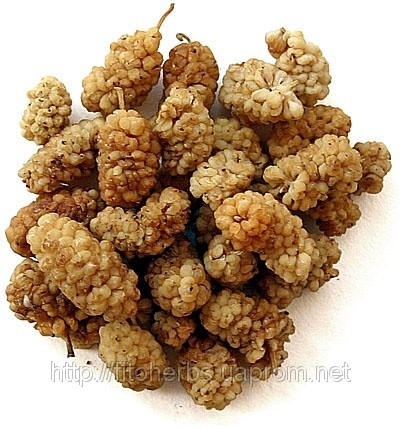 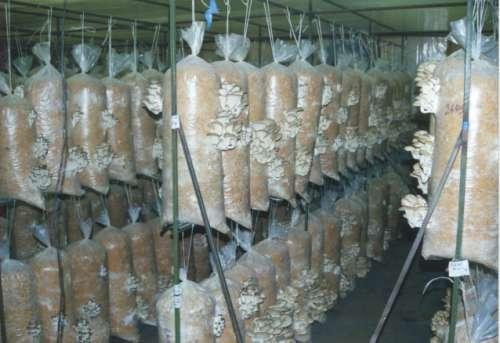 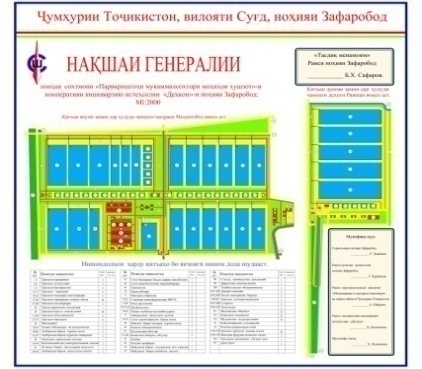 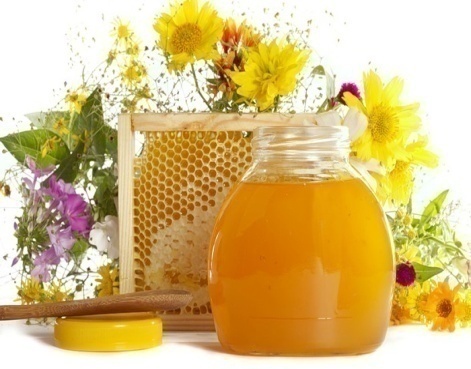 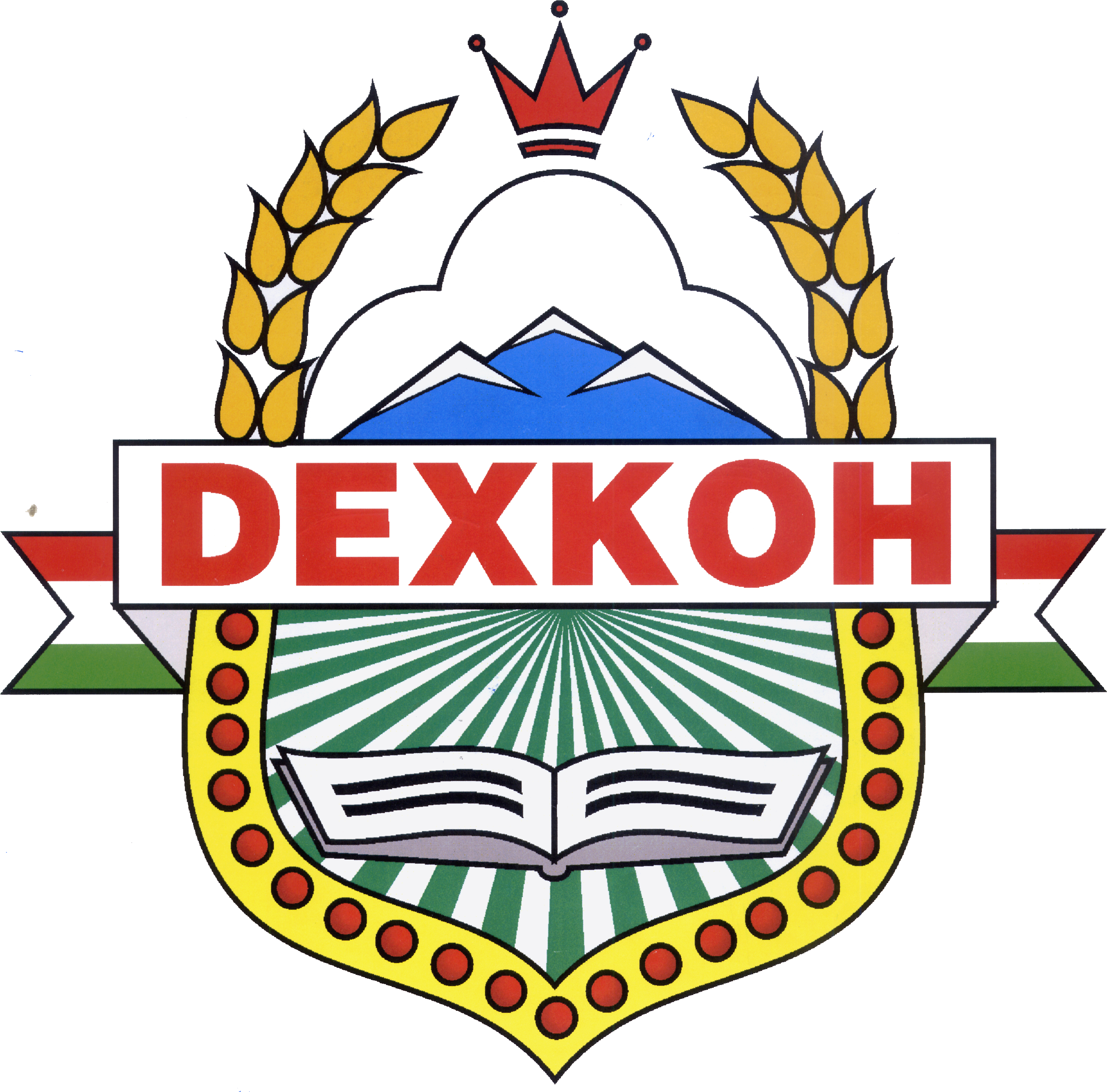 8- Project.      The volume of investments:  3870000 US$ - including borrowed   3585000 US$ – own 285000 US$.
9- Project.      The volume of investments :  5300000 US$.
10- Project.    The volume of investments :  6000000 US$ - including borrowed   5500000 US$ США  – own  500000 US$.
11- Project.    The volume of investments :  8100000 US$ - including borrowed   4500000 US$ США  – own 3600000 US$.
Agricultural-Production Cooperative “DEHKON”
Ecological investment project:
Producing, provision, agrotechny and realization of seeds and producing natural oils of cold extraction.
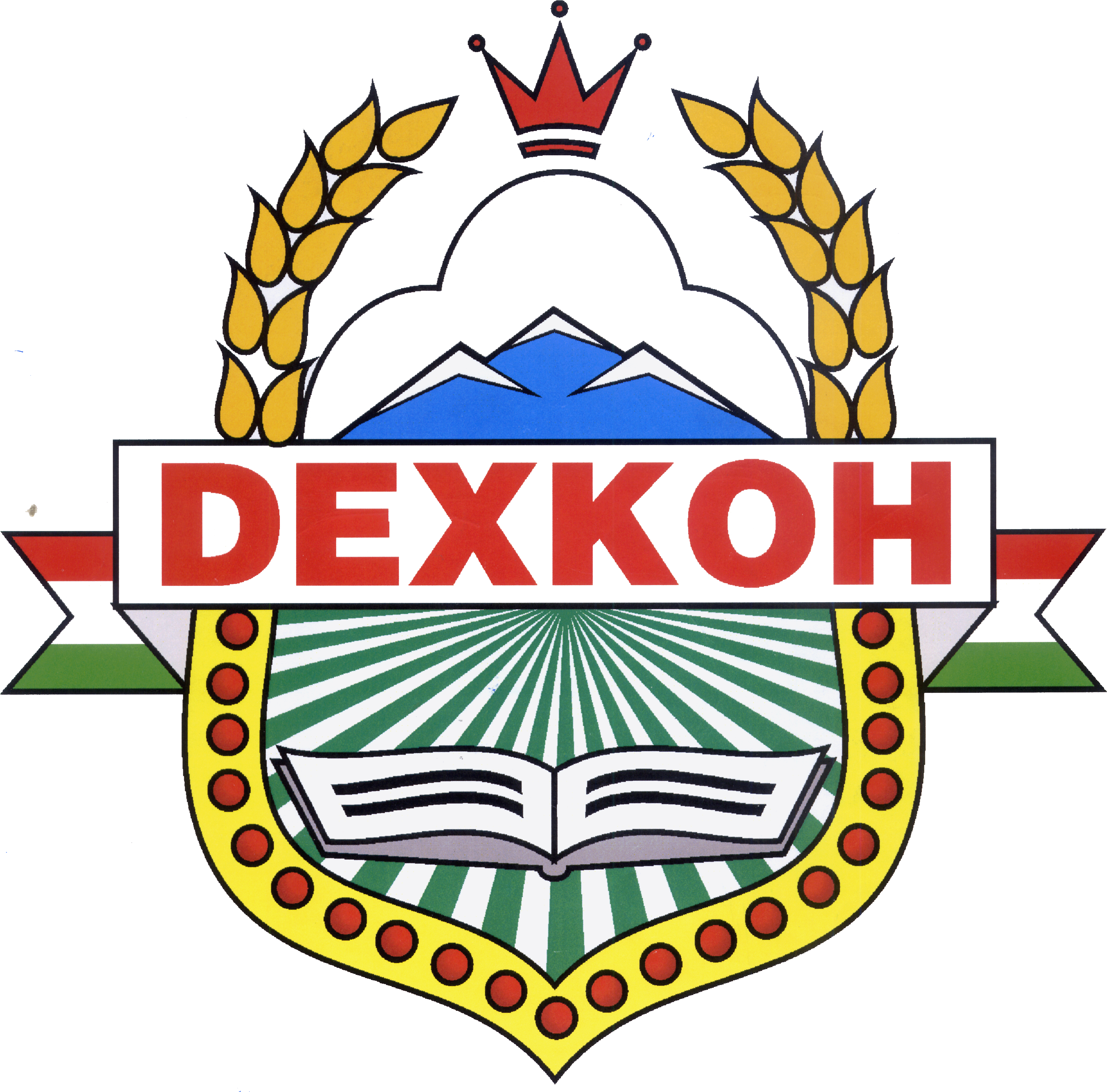 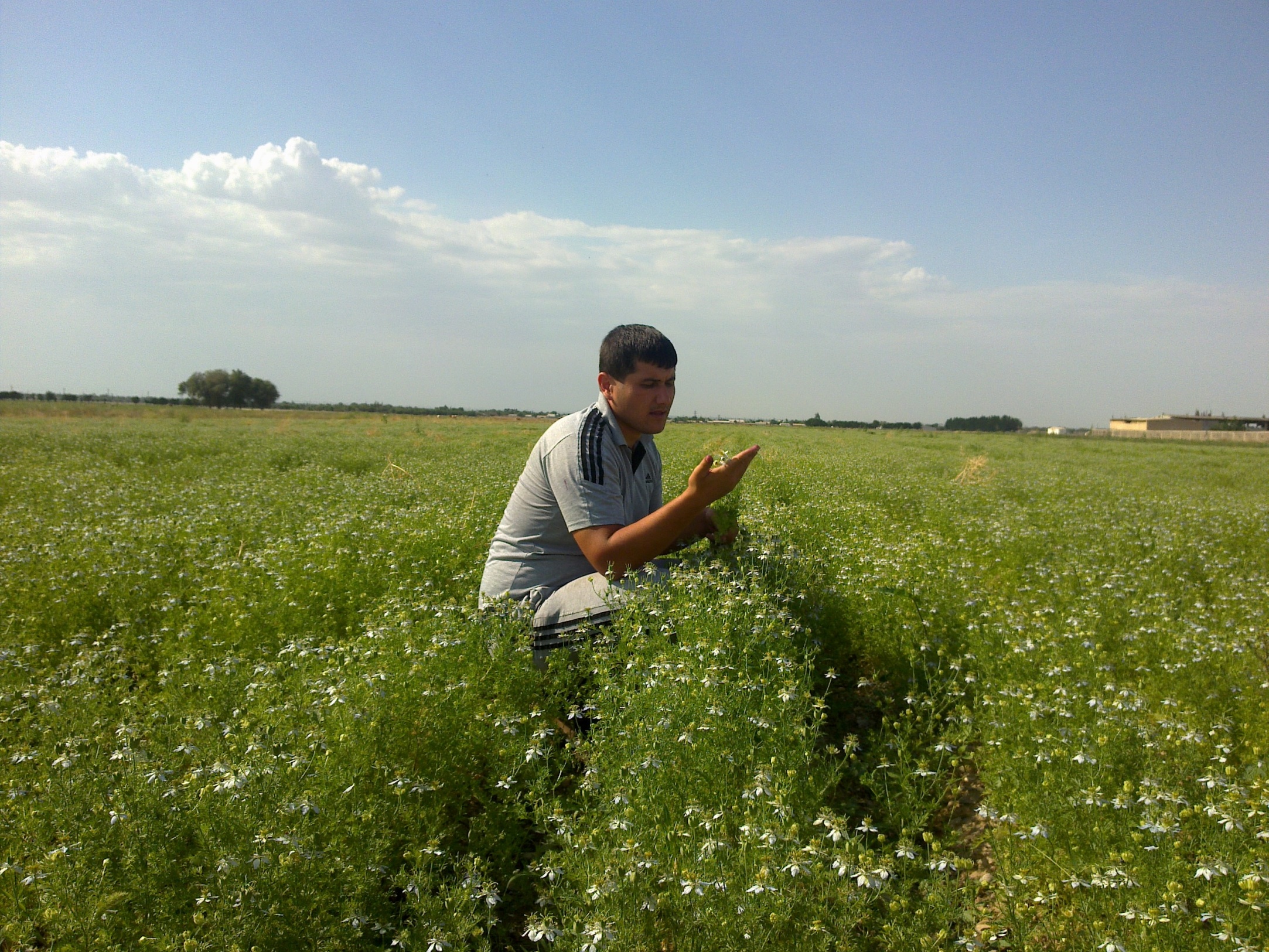 Agricultural-Production Cooperative “DEHKON”
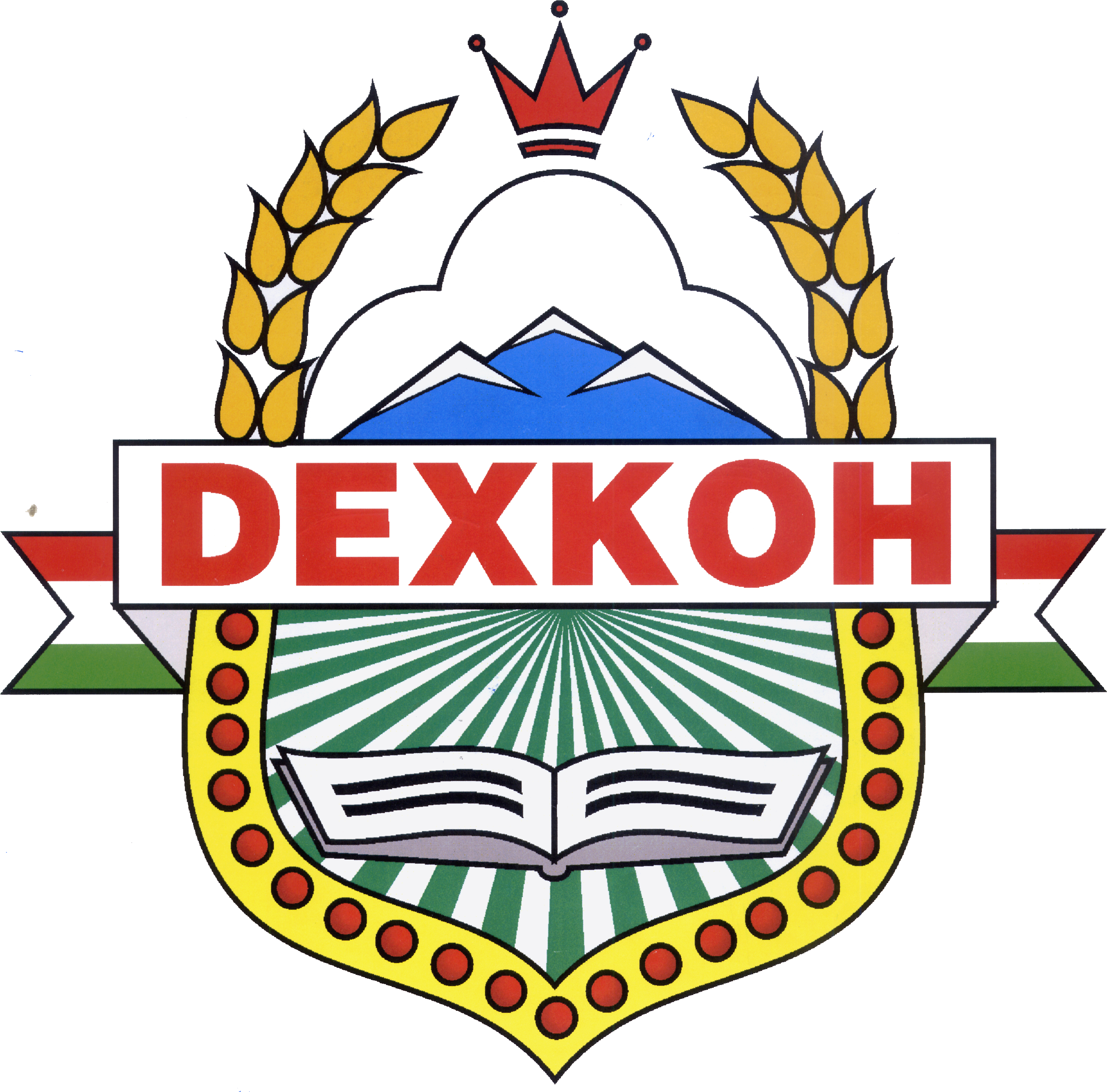 Since 2012 we grow and agrotechny the seeds of black caraway (cumin), sesame (til) and other oil plants air dynamic separator SAD, and provide clean seeds to local market and to the countries of CIS. 
     This year we intent to produce natural oils from the seeds of oil plants with the method of cold extraction using the advanced technology.
Agricultural-Production Cooperative “DEHKON”
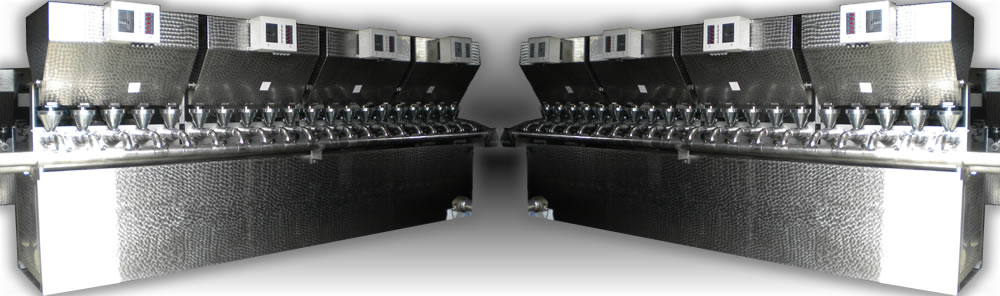 At the first phase we plan to produce 5 kinds of products. 
                Annual production of natural oils is more than 120 tons.
                     Annual amount of oilcake is more than 240 tons.
.
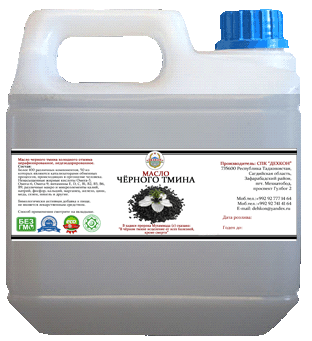 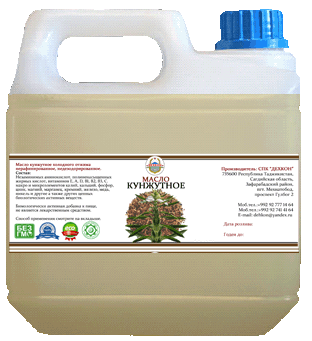 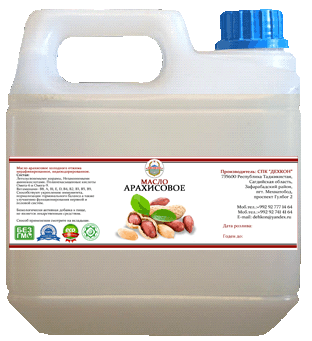 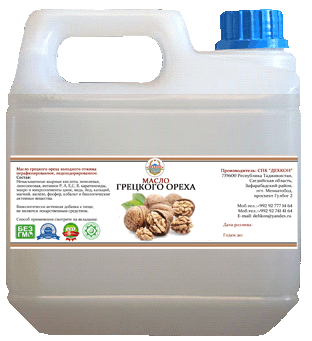 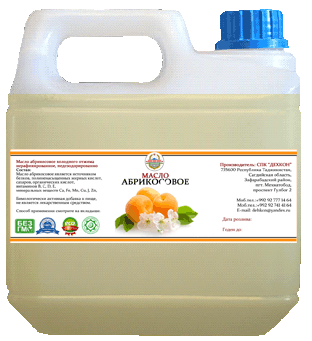 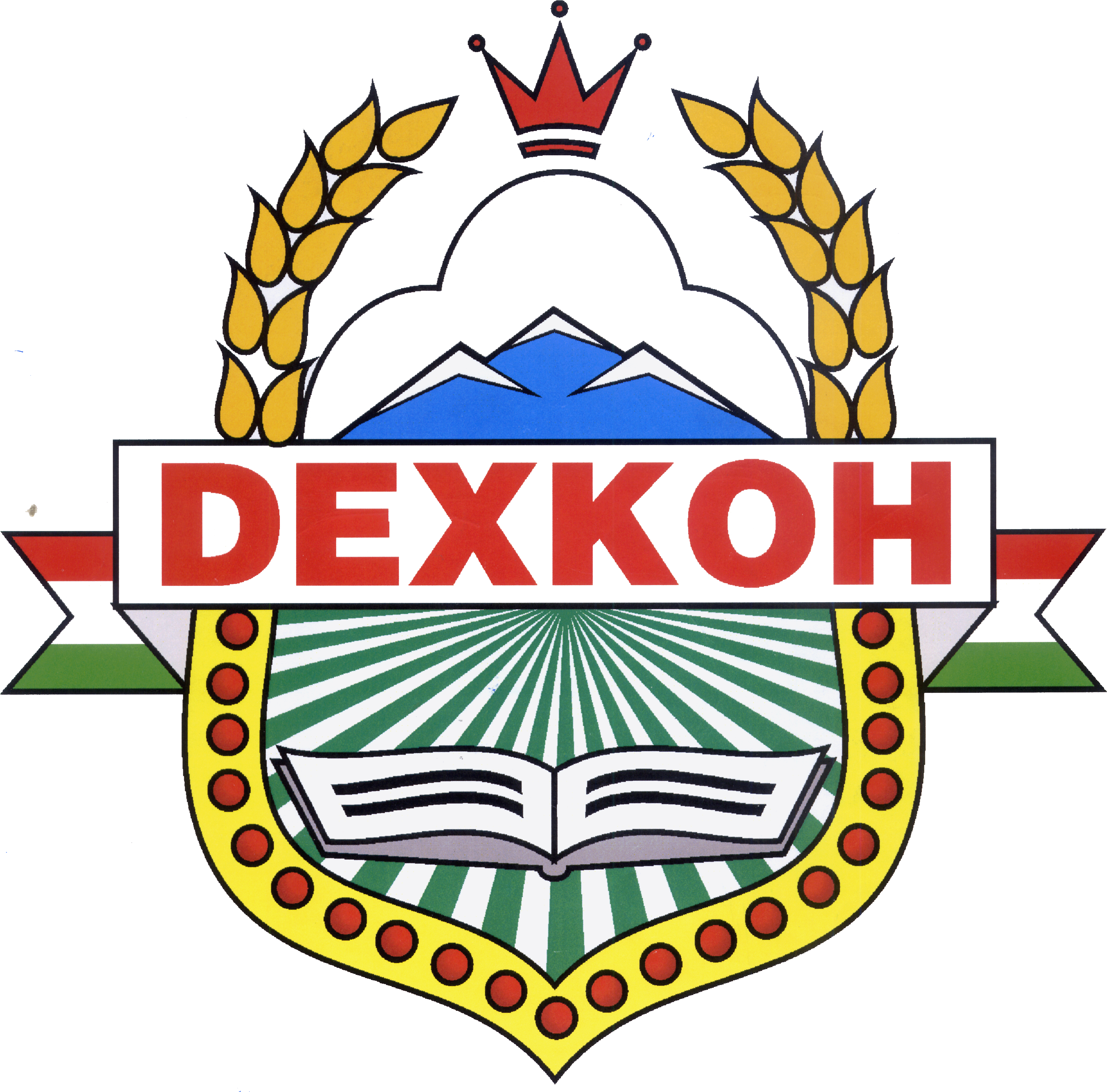 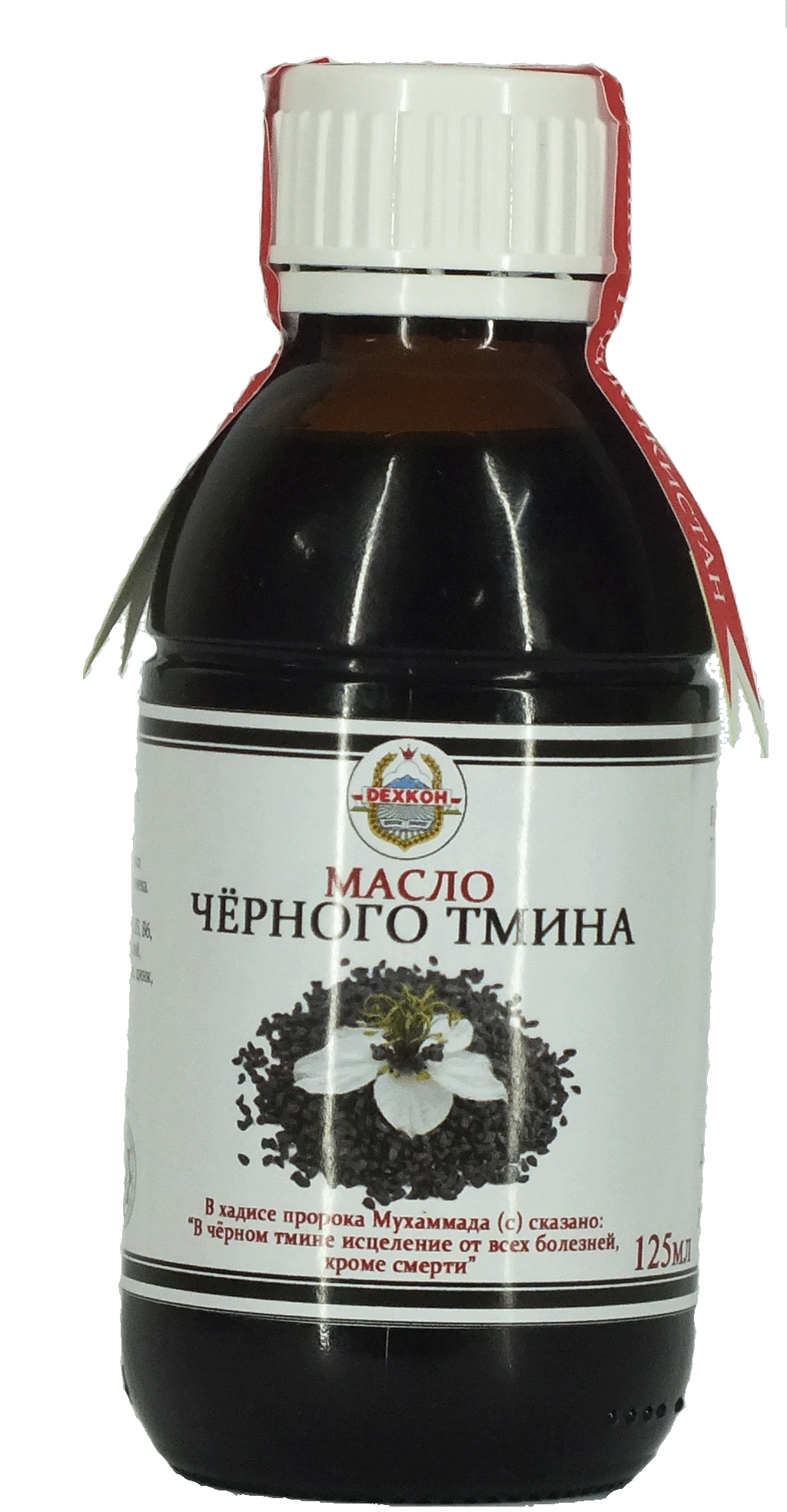 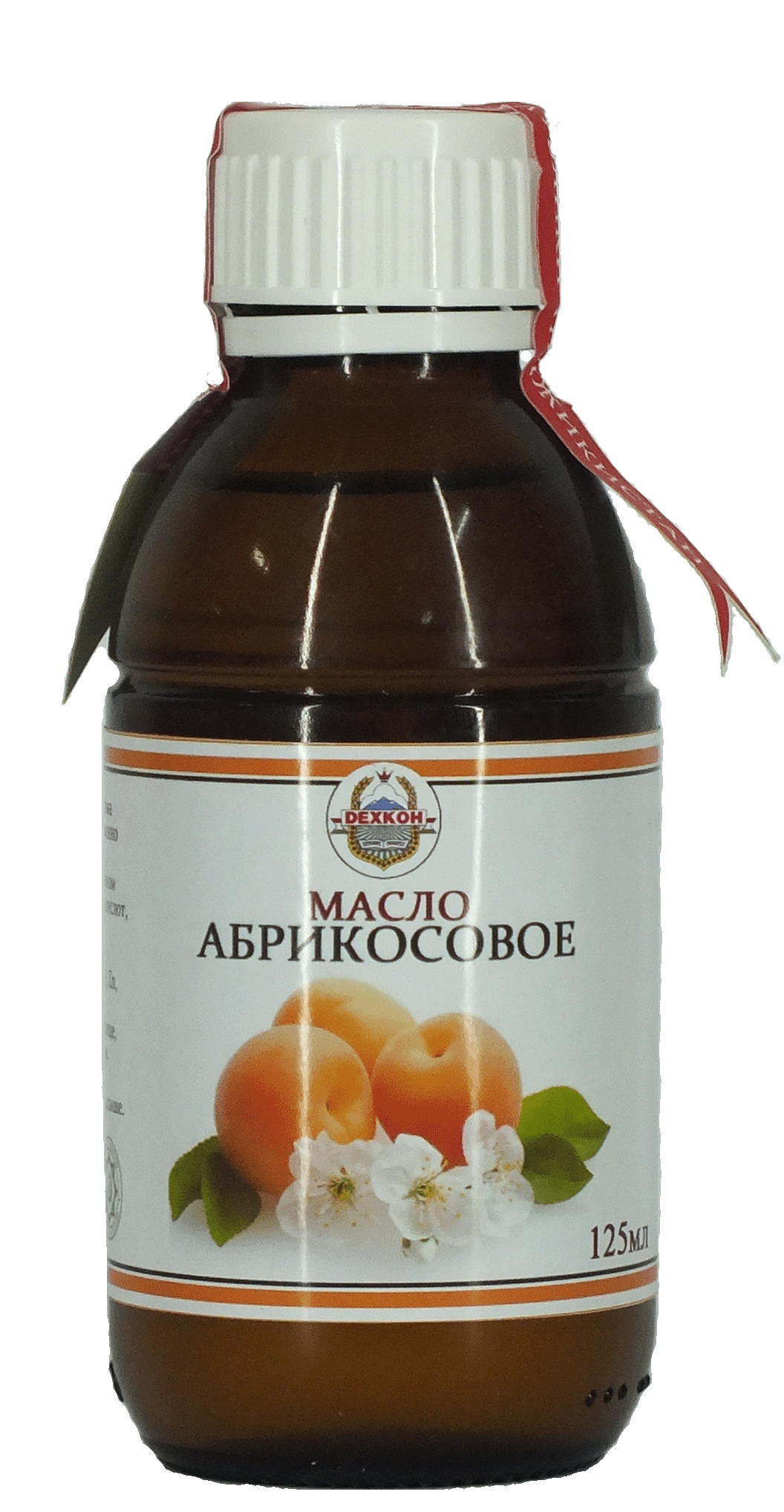 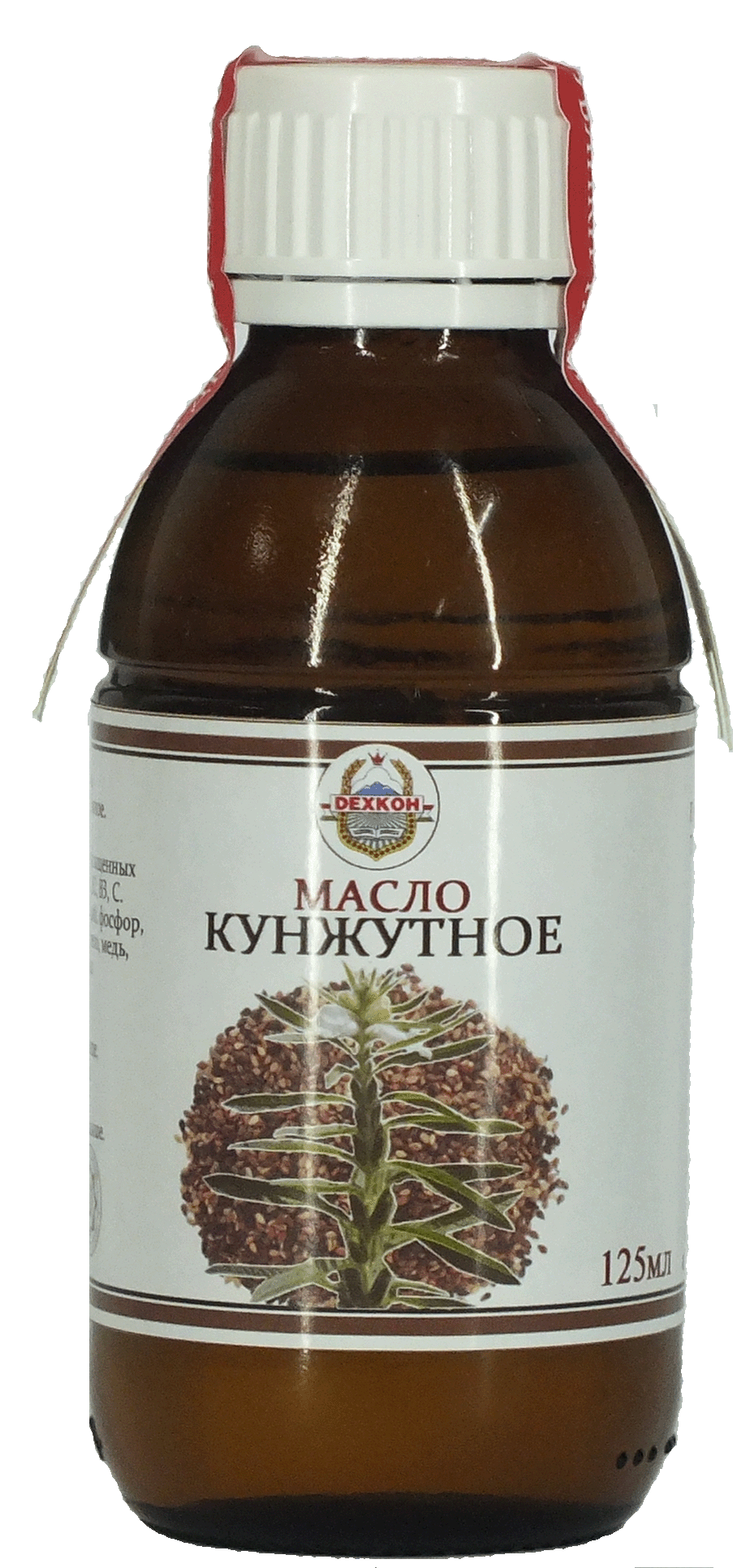 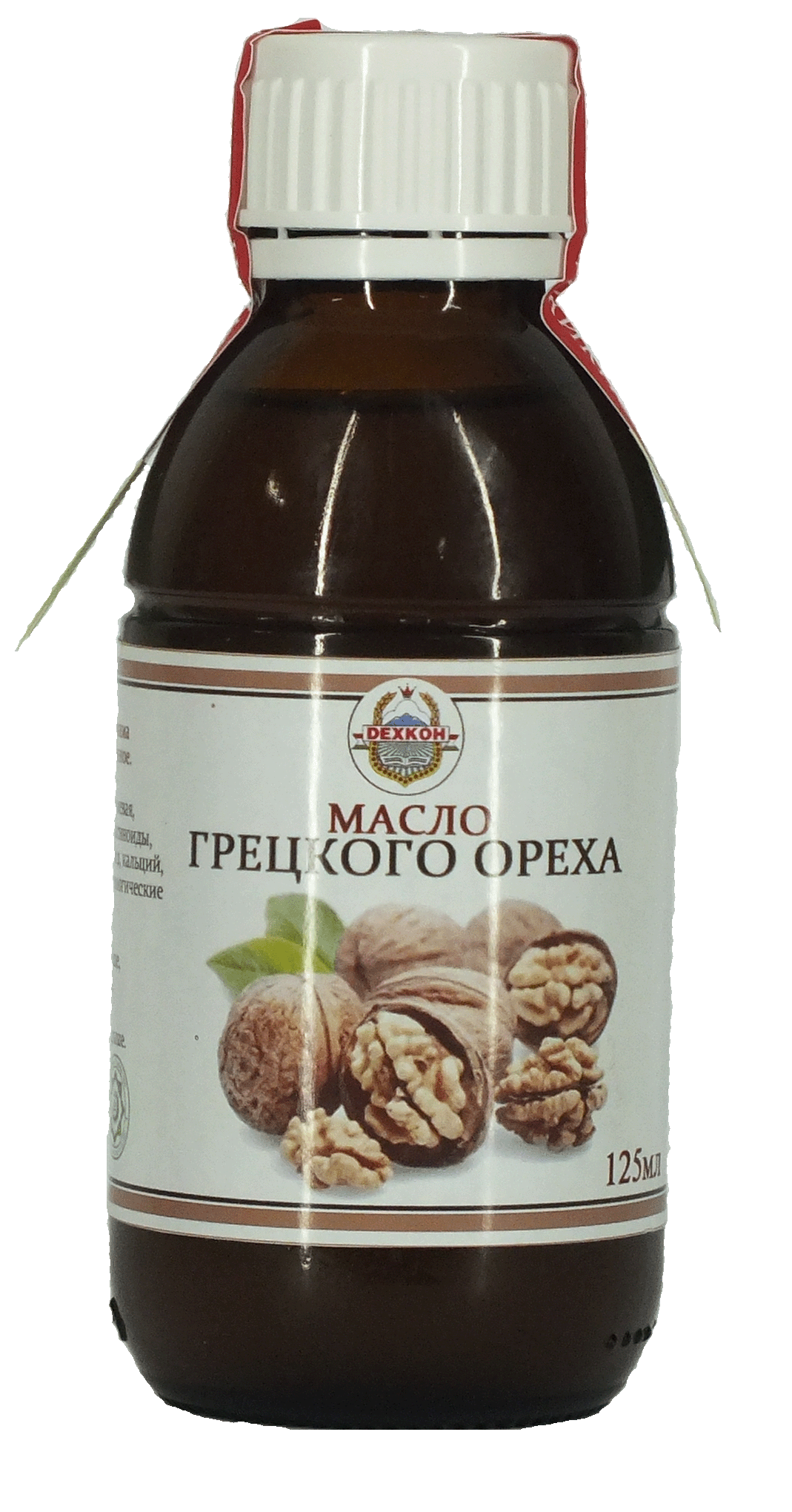 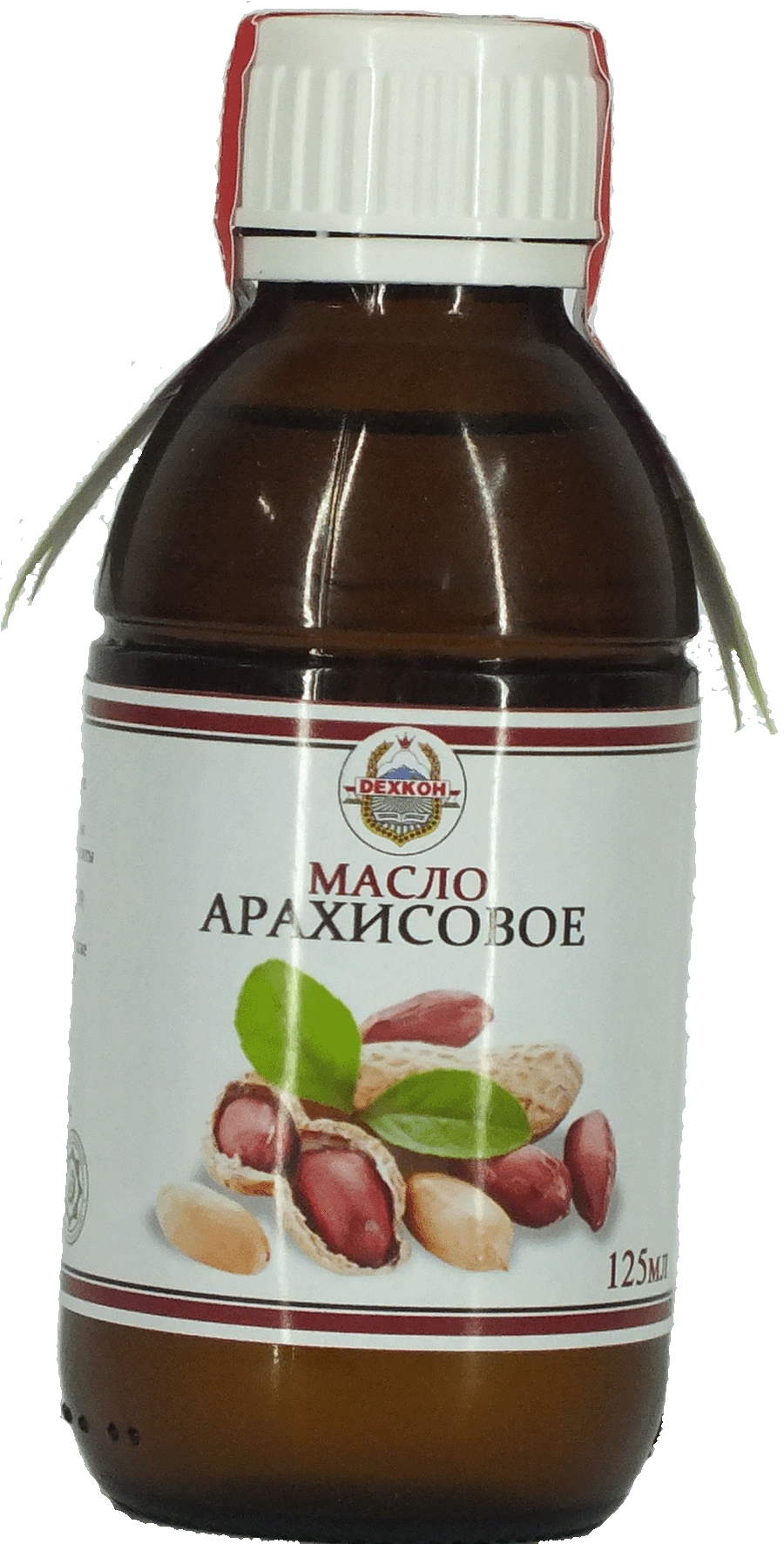 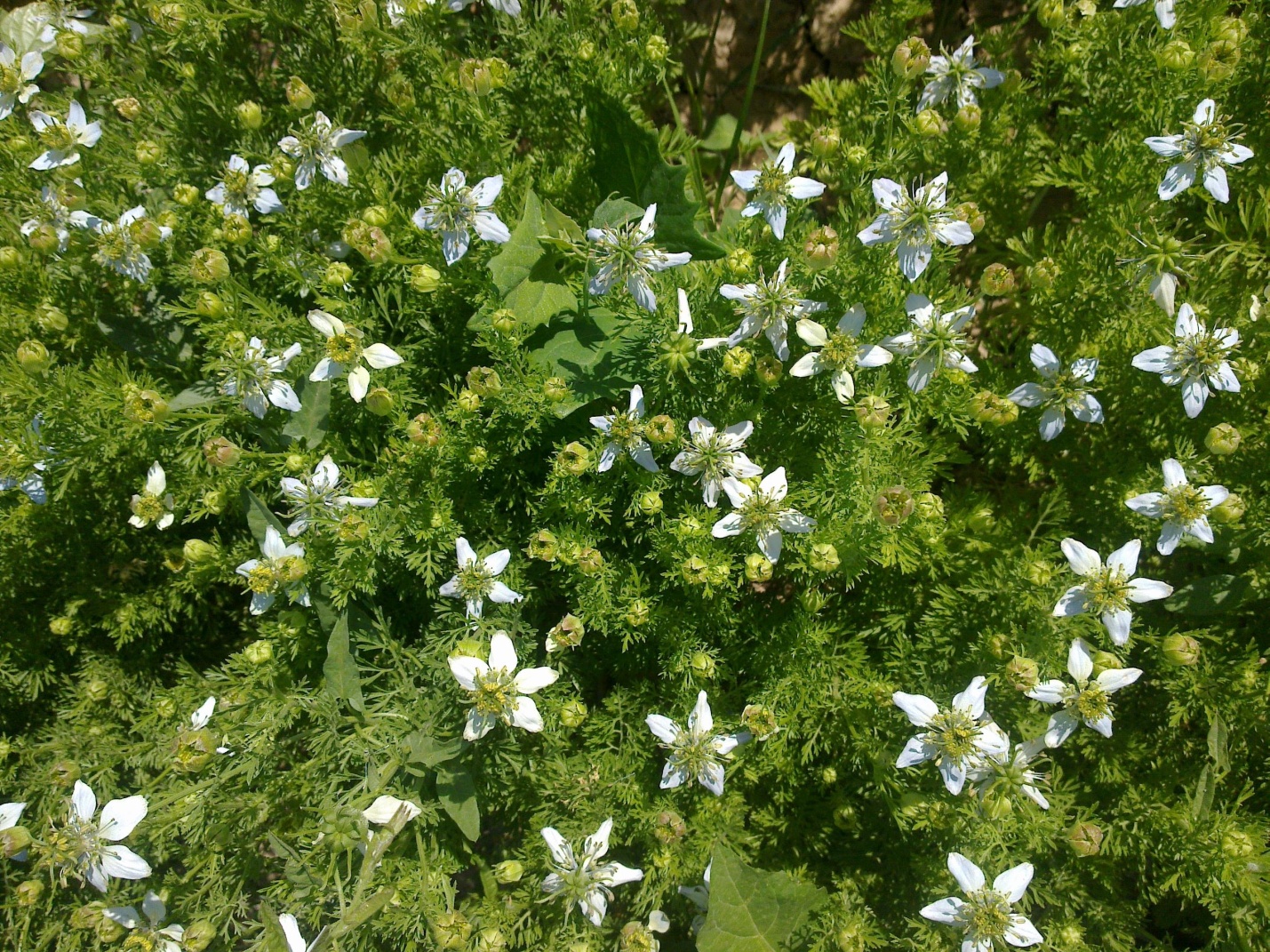 Agricultural-Production Cooperative “DEHKON”
.      At the second stage we plan to produce more than 11 kinds of natural oils,
        with the annual amount of more than 250 tons and 500 tons of oilcake.
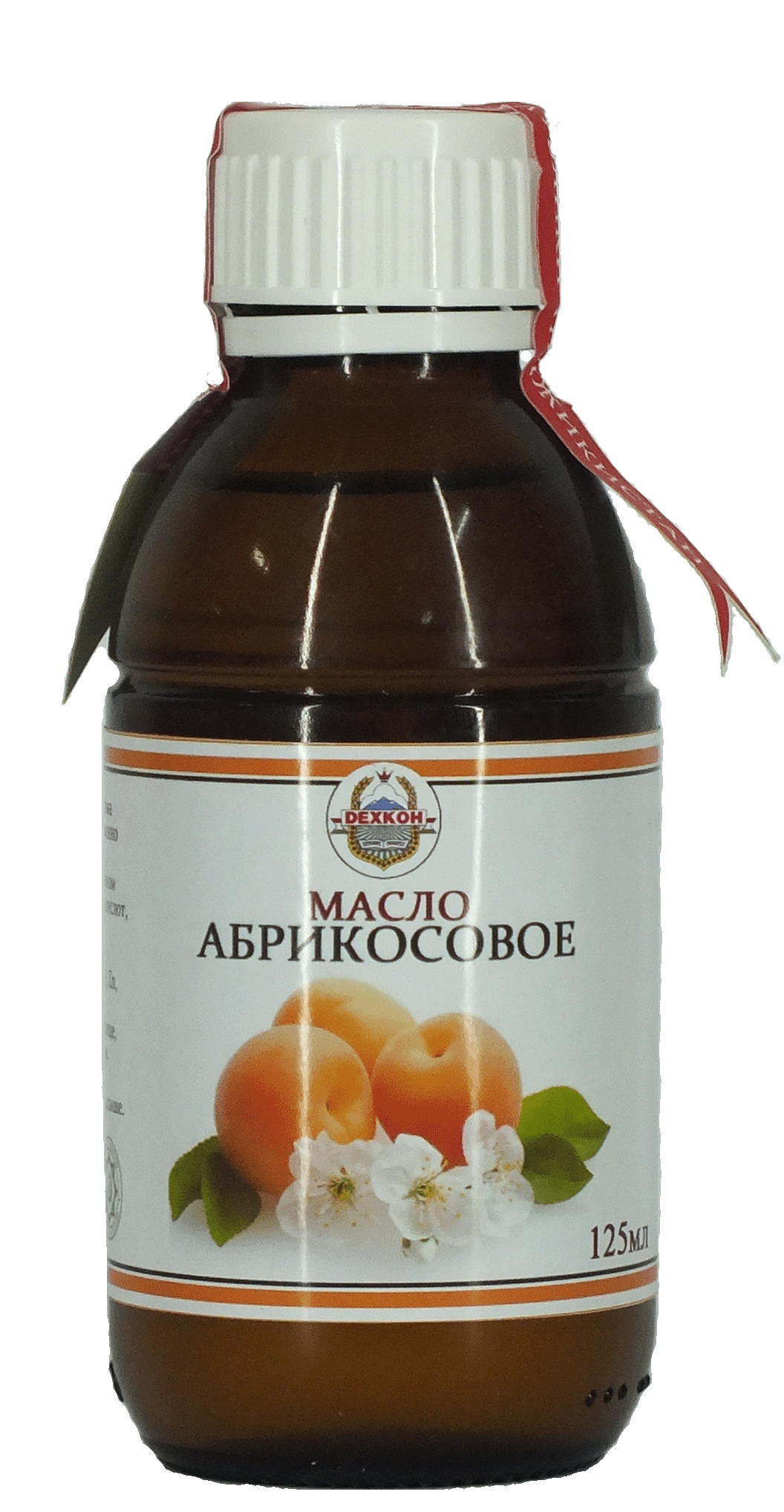 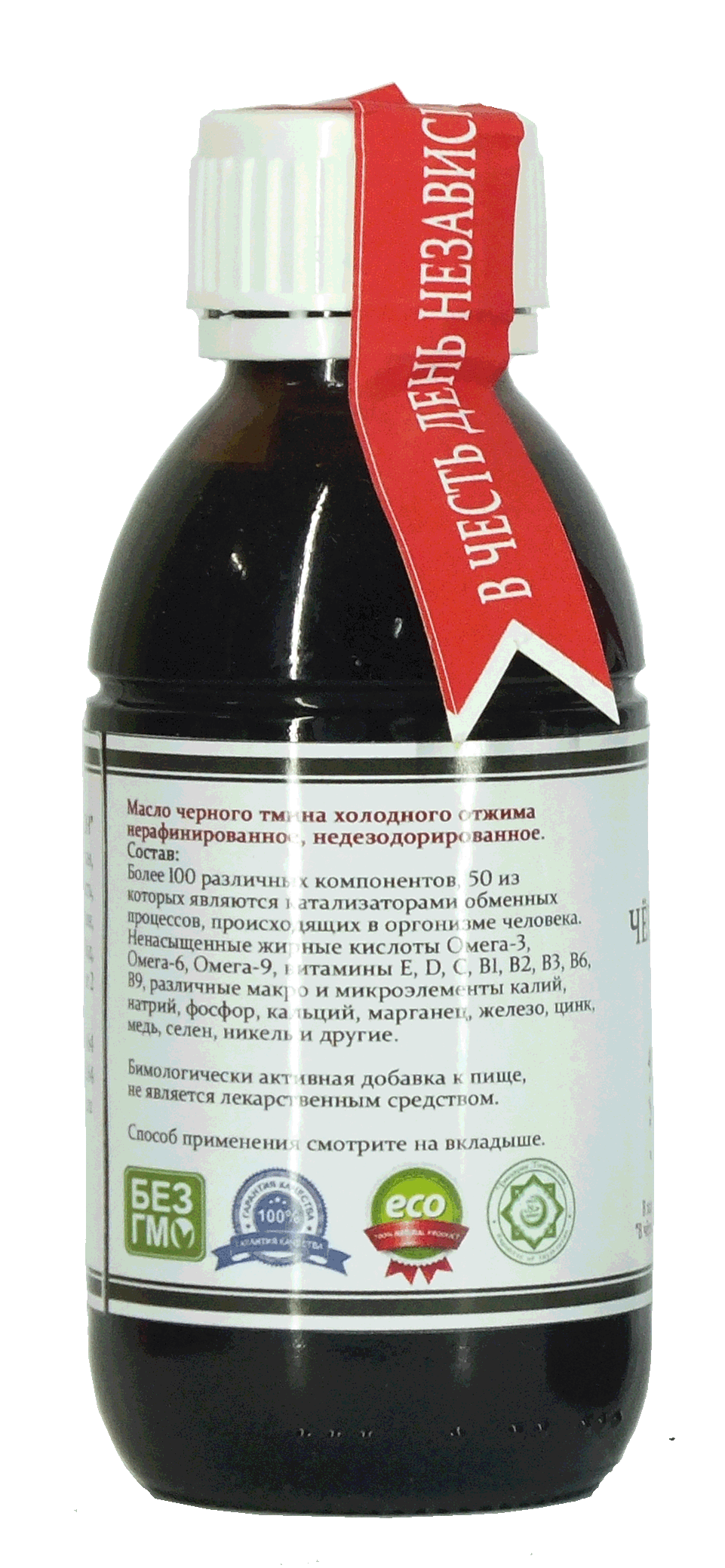 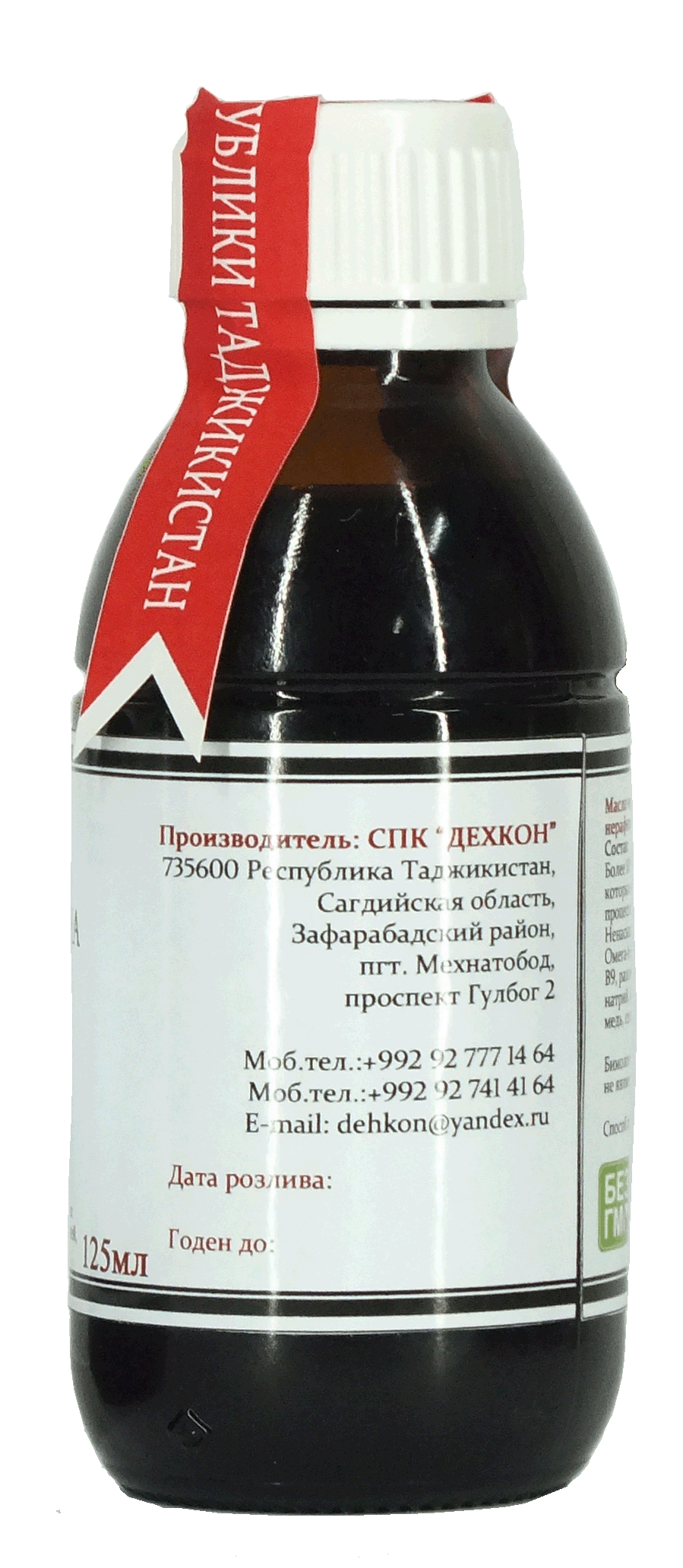 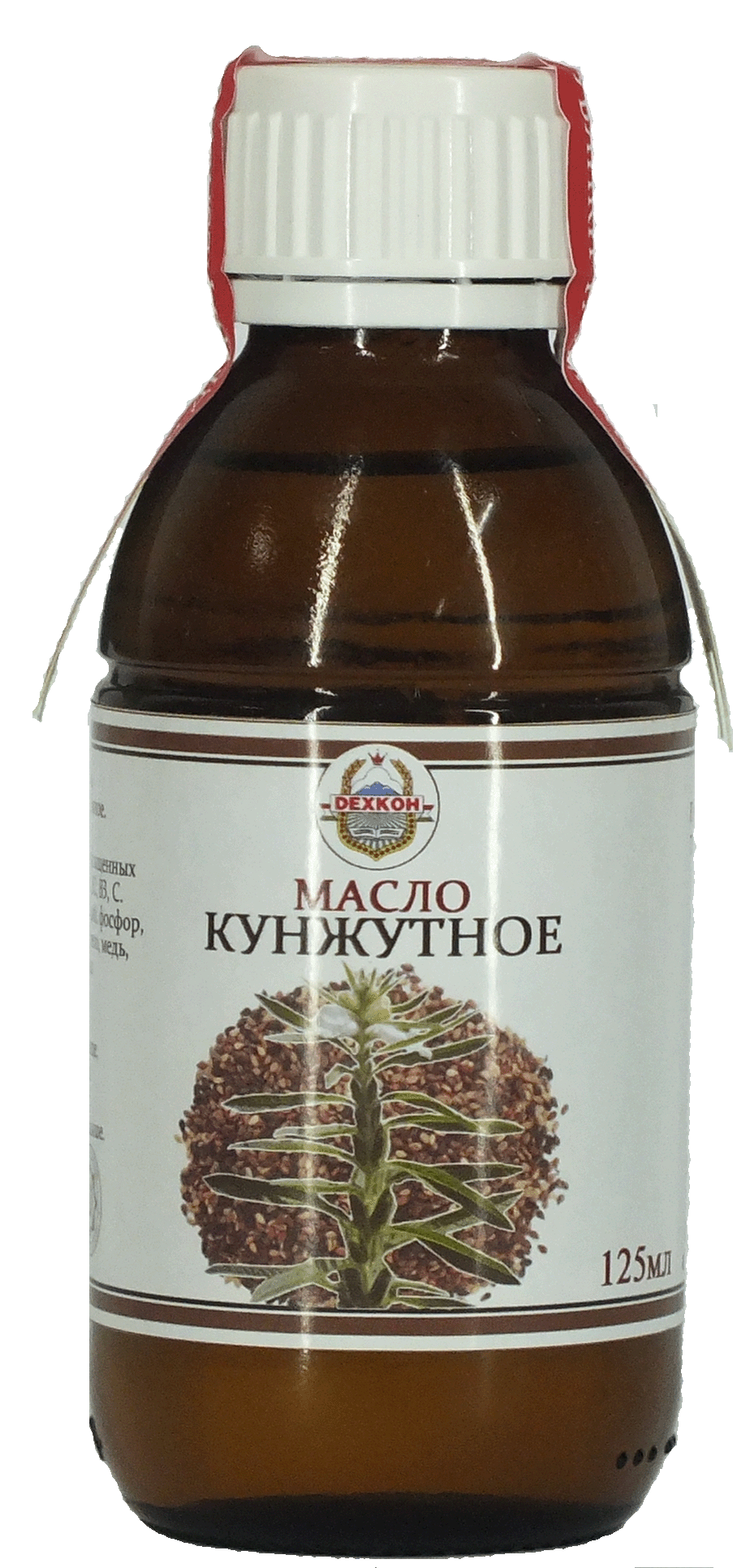 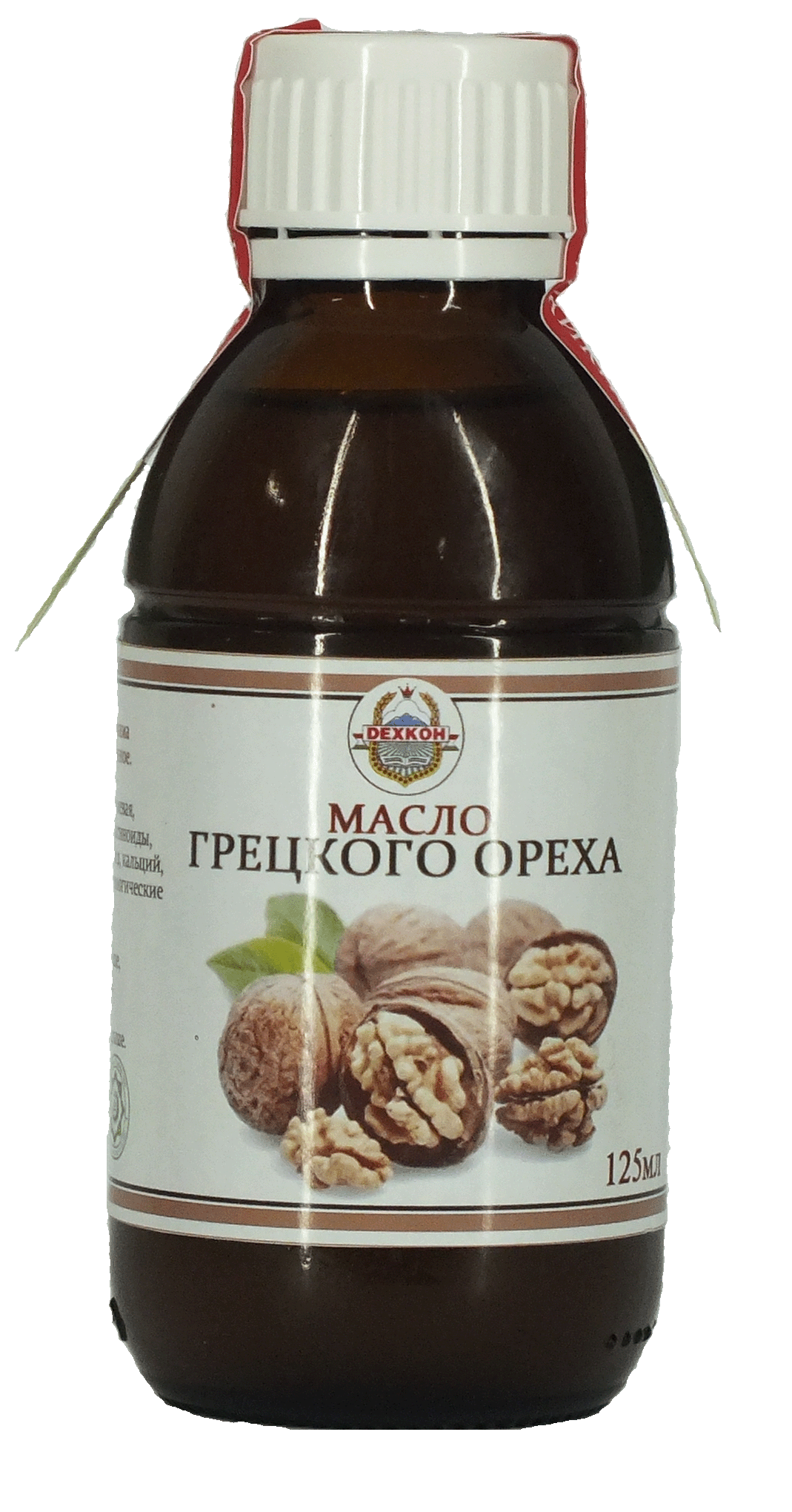 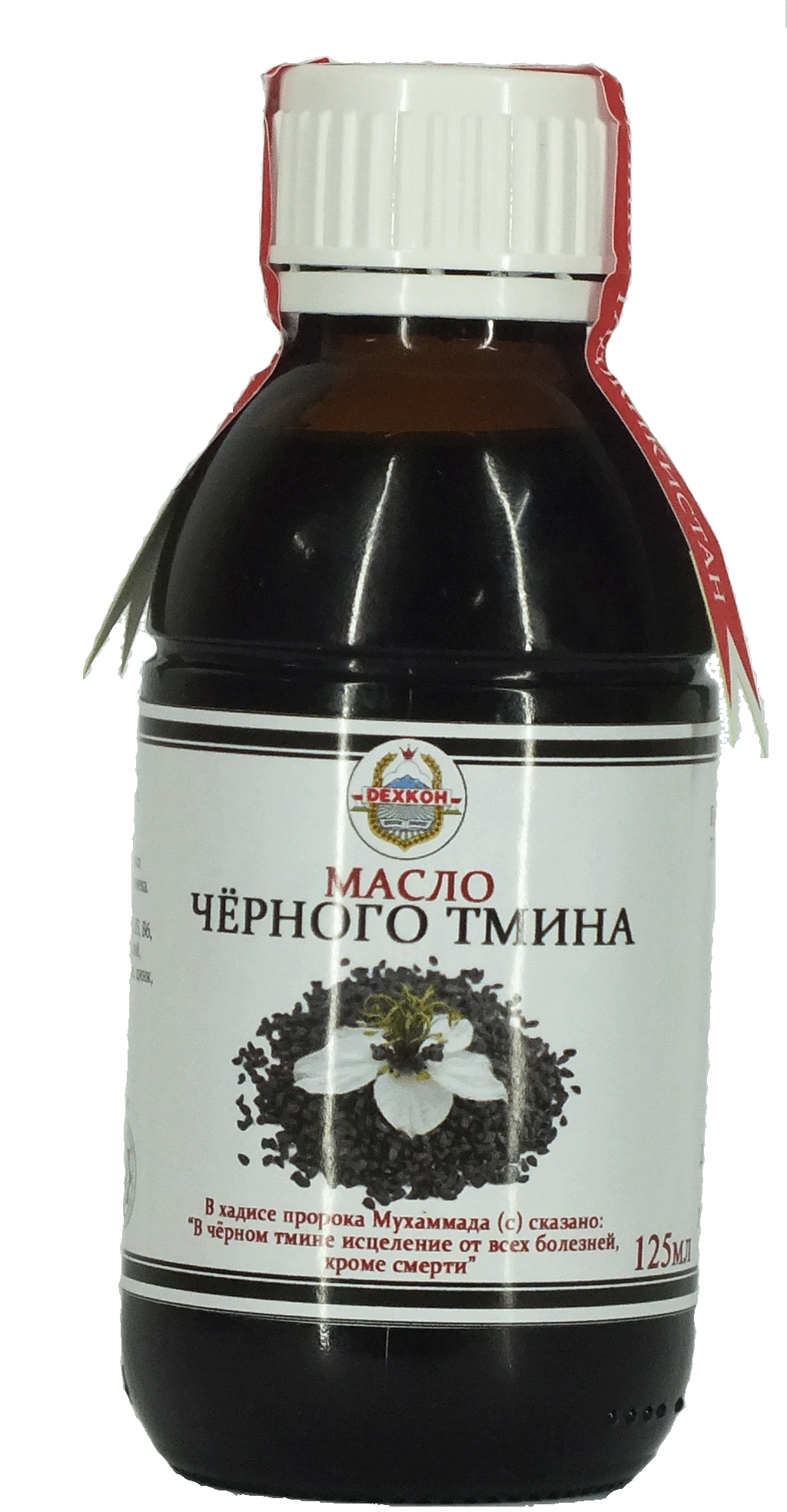 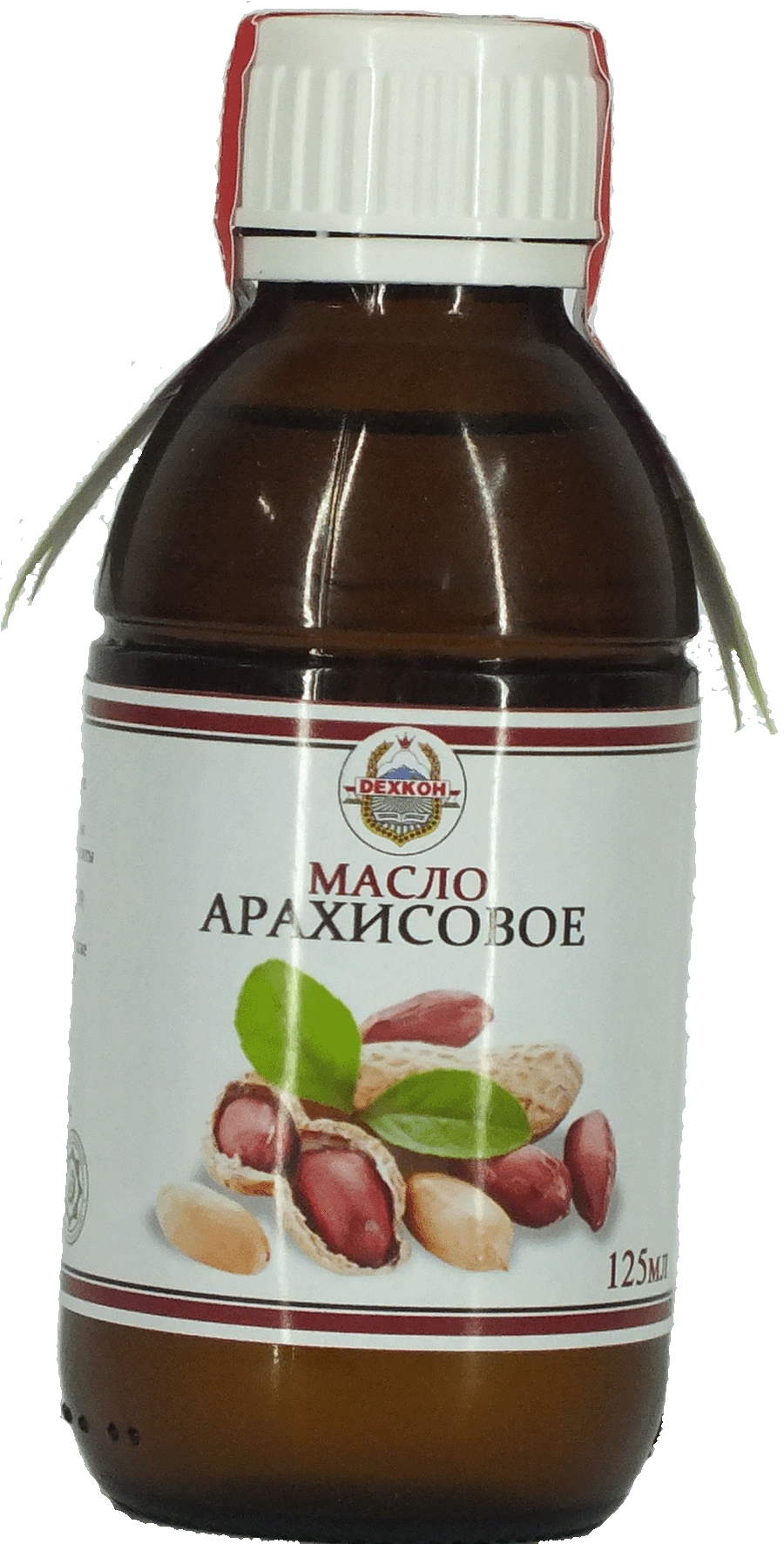 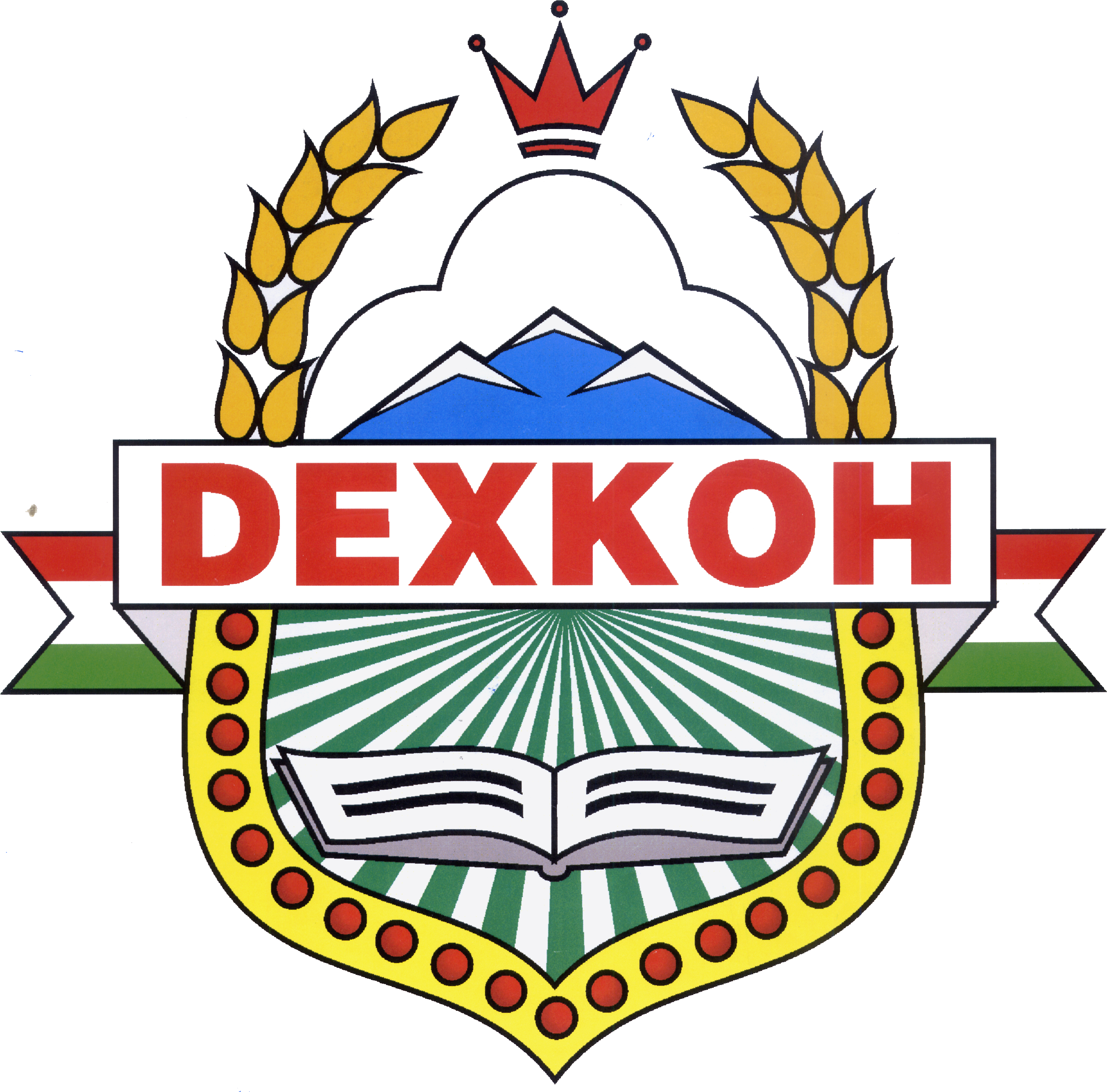 Agricultural-Production Cooperative “DEHKON”
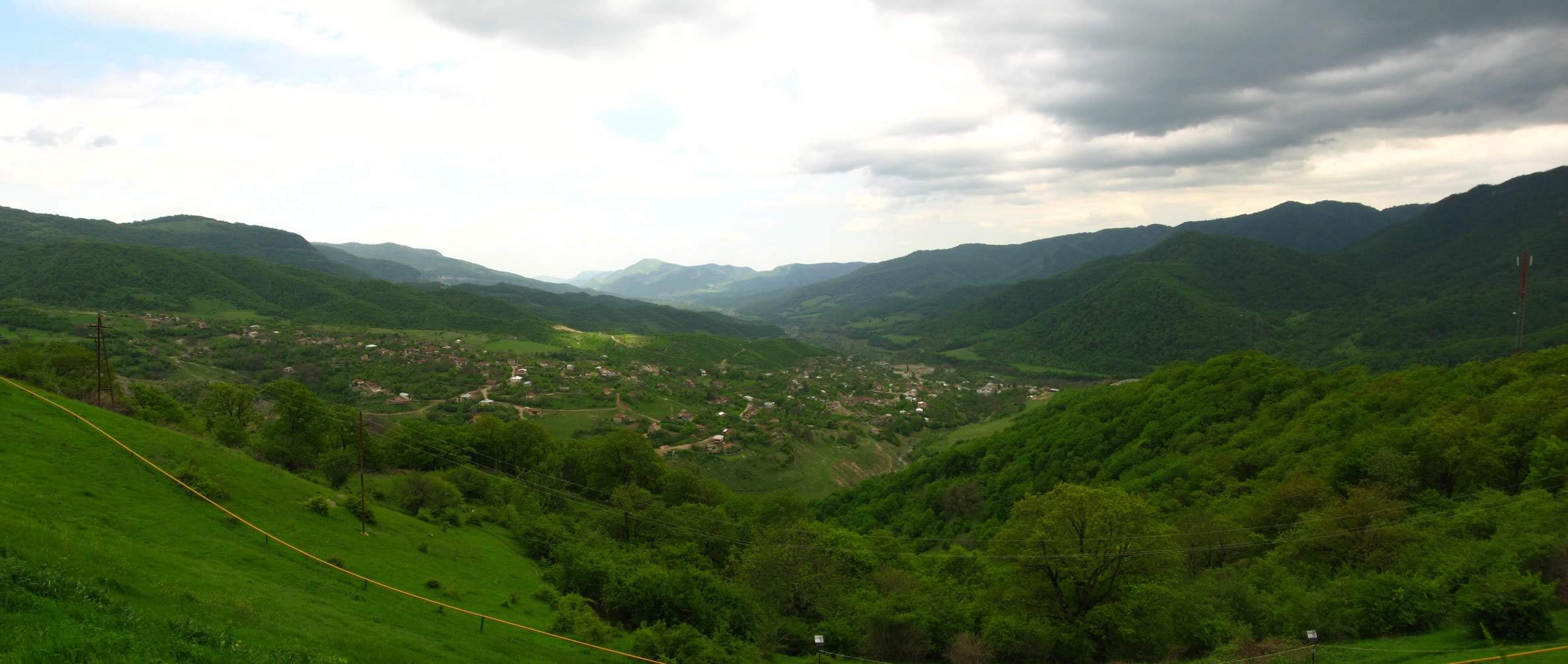 Project goal:
Providing the local agricultural producers with selective and clean sowing 
        stuff.
Providing the population of the republic with remedial, cosmetic and food 
        natural oils.
3.     Organization of new permanent and seasonal job.
4.     Organization of additional resources of state budget revenue.
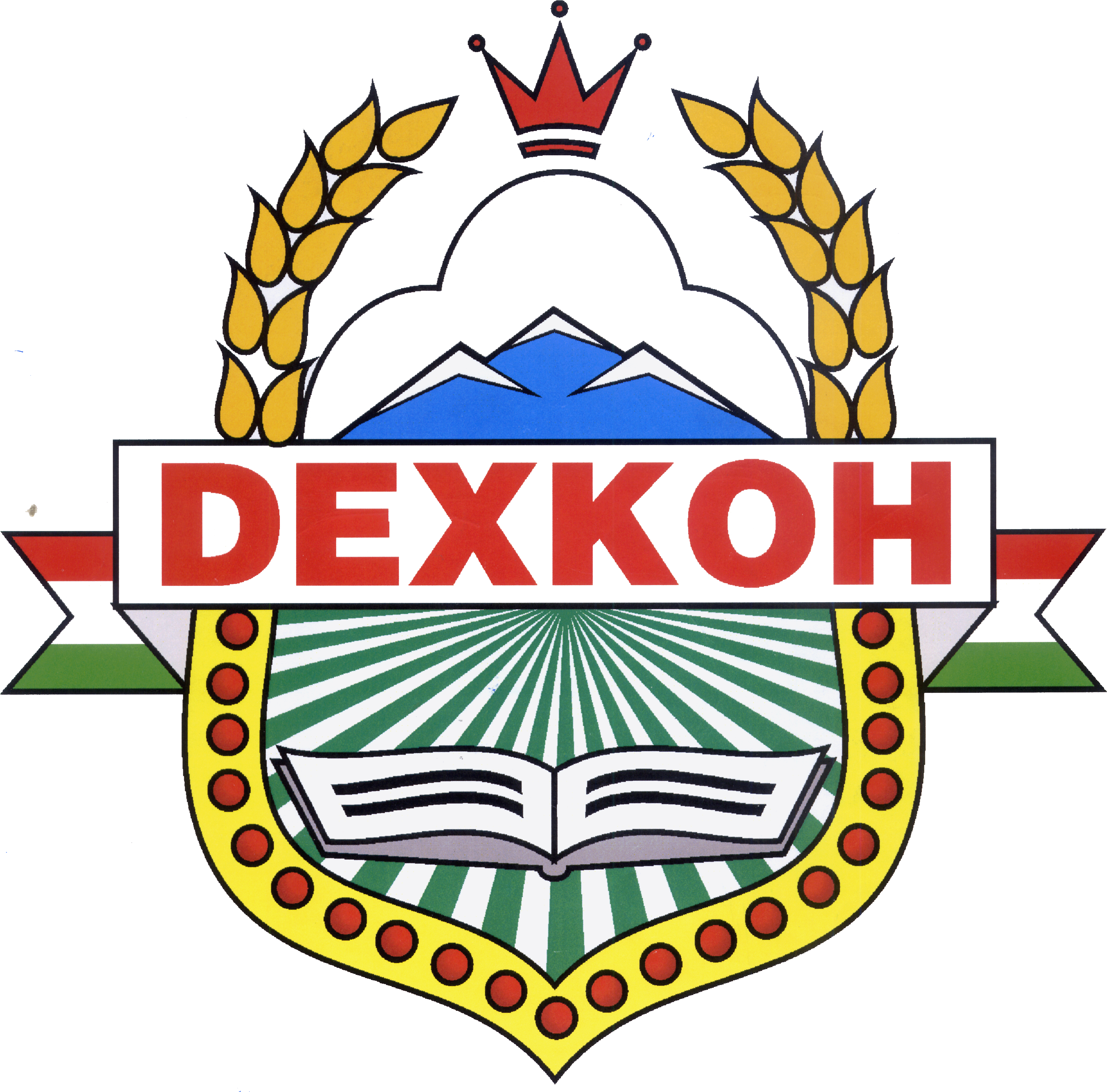 Agricultural-Production Cooperative “DEHKON”
Project 1
Project 2
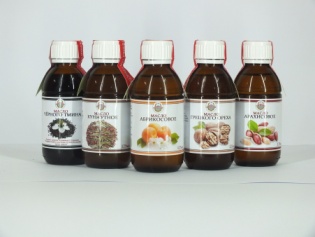 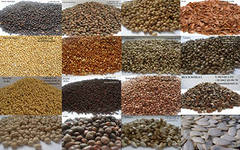 1. Project. The volume of investments:  2193975 US$ including borrowed - 2063975 US$ – own 130000 US$.
2. Project.  The volume of investments:  2244000 US$ including borrowed - 1704000 US$ – own 540000 US$.
 Total: The volume of investments: 4437975 US$ including borrowed - 3767975 $ США – own 670000 US$.
While conjoining the first and the second projects the effectiveness will increase and the amount of investment 
will decrease.
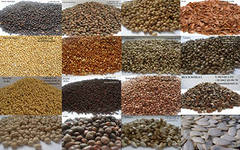 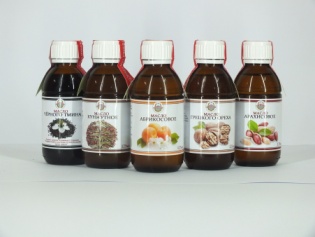 +
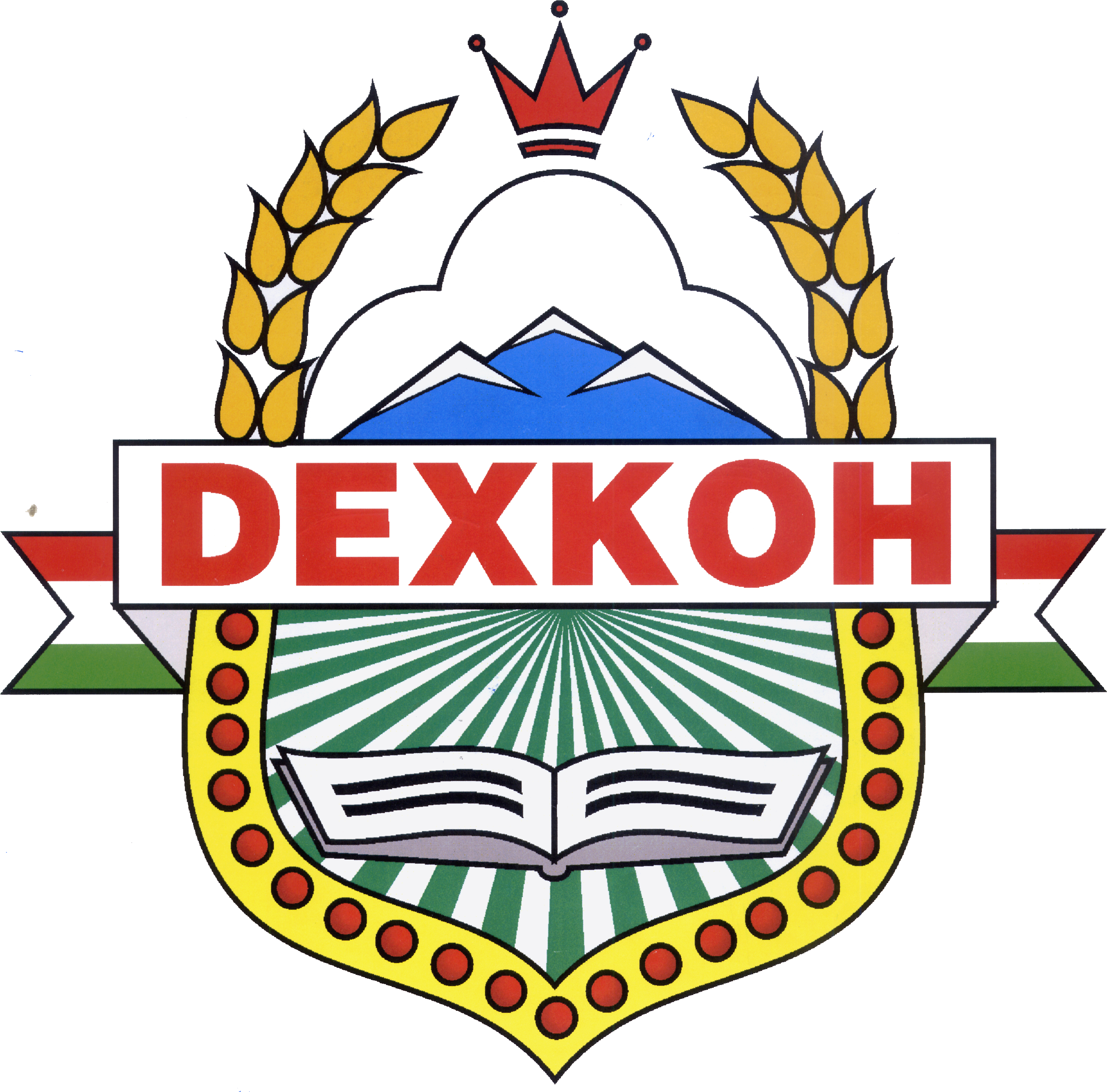 The combination of two projects is reduced to the sum of the project 1560000 US$.

1. Project. The volume of investments: 2193975 US$ including borrowed - 2063975 US$ – own 130000 US$.
2. Project. The volume of investments :   684000 US$ including borrowed - 144000 US$ – own 540000 US$.
Total: The volume of investments: 2877975 US$ - including borrowed 2207975 US$ – own 670000 US$.
Agricultural-Production Cooperative “DEHKON”
CO-RELATION OF OWN AND LOAN FUNDS IN CASE OF SEPARATE REALIZATION OF TWO PROJECTS
The amount of investment for 1 project
The amount of investment for 2 project
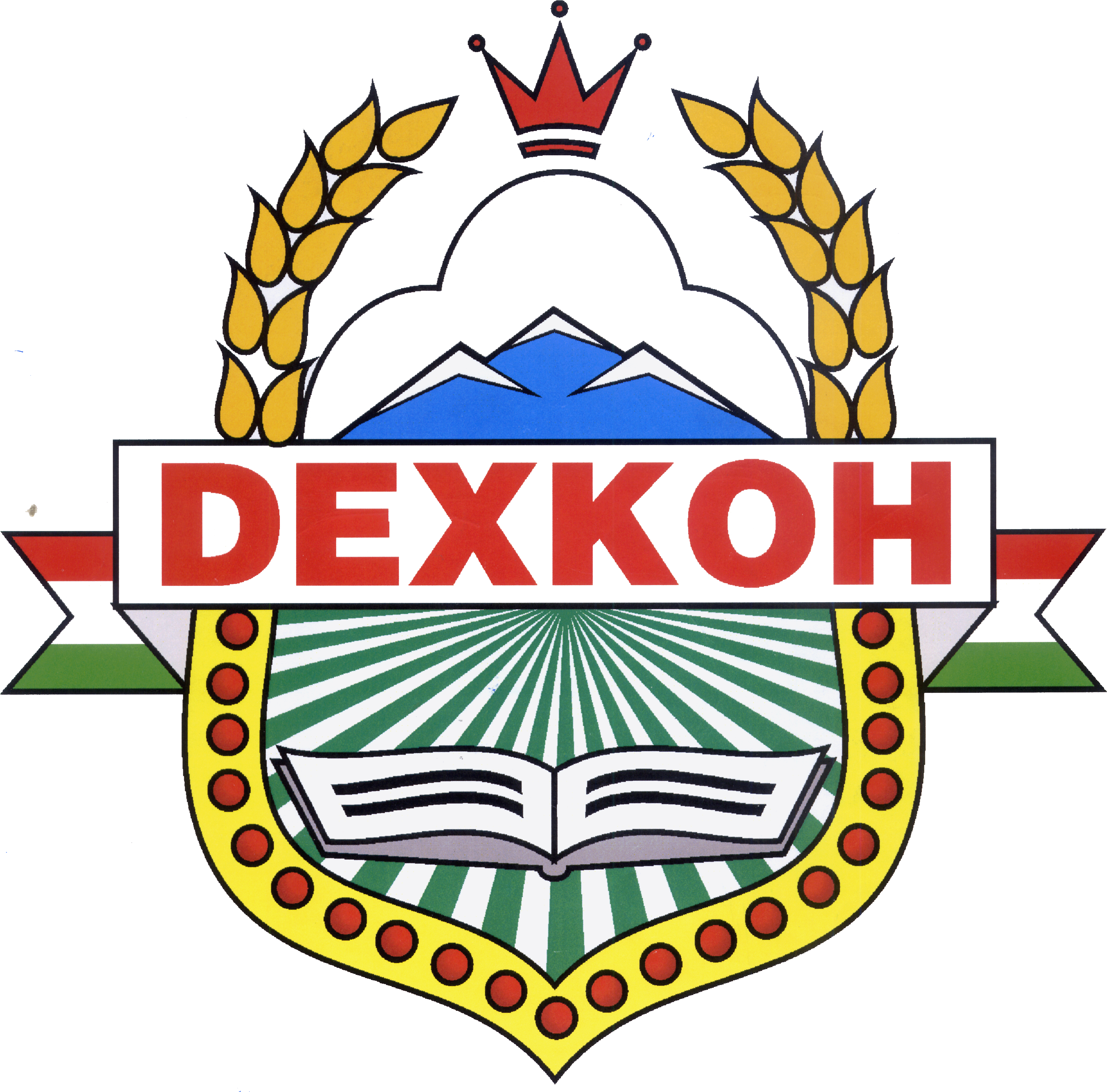 loan fund
loan fund
Own fund
own fund
Agricultural-Production Cooperative “DEHKON”
CO-RELATION OF OWN AND LOAN FUNDS IN CASE OF JOINED  REALIZATION OF TWO PROJECTS
The amount of investment for 2 project
The amount of investment for 1 project
own fund
own fund
loan fund
loan fund
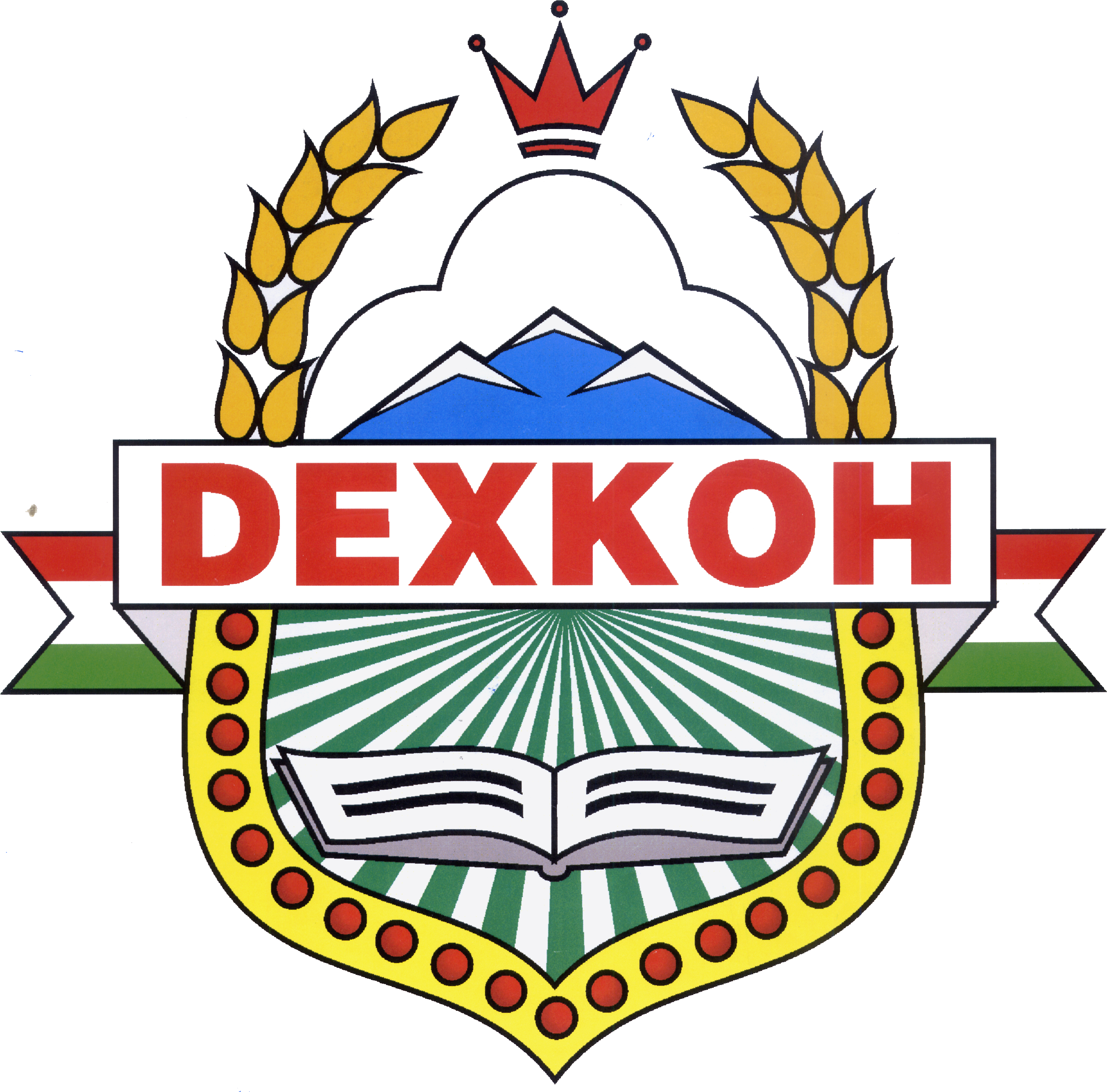 own fund
Total amount of investment-
loan fund
Agricultural-Production Cooperative “DEHKON”
Project readiness:
- There is the passport of investment project.
- There is aready business splanof project.
- The technical and economic rationale of the project is ready.
- The field for the project is 2 hectares 
            - There are 2 producing buildings of APC “DEHKAN”
          1. buildingitself 450 sq.m. and useable space 420 sq.m.
          2.buildingitself 1108,6sq.m. and useable space 1124,6 sq.m.
 
                    
                   Producing buildings consist of these rooms.
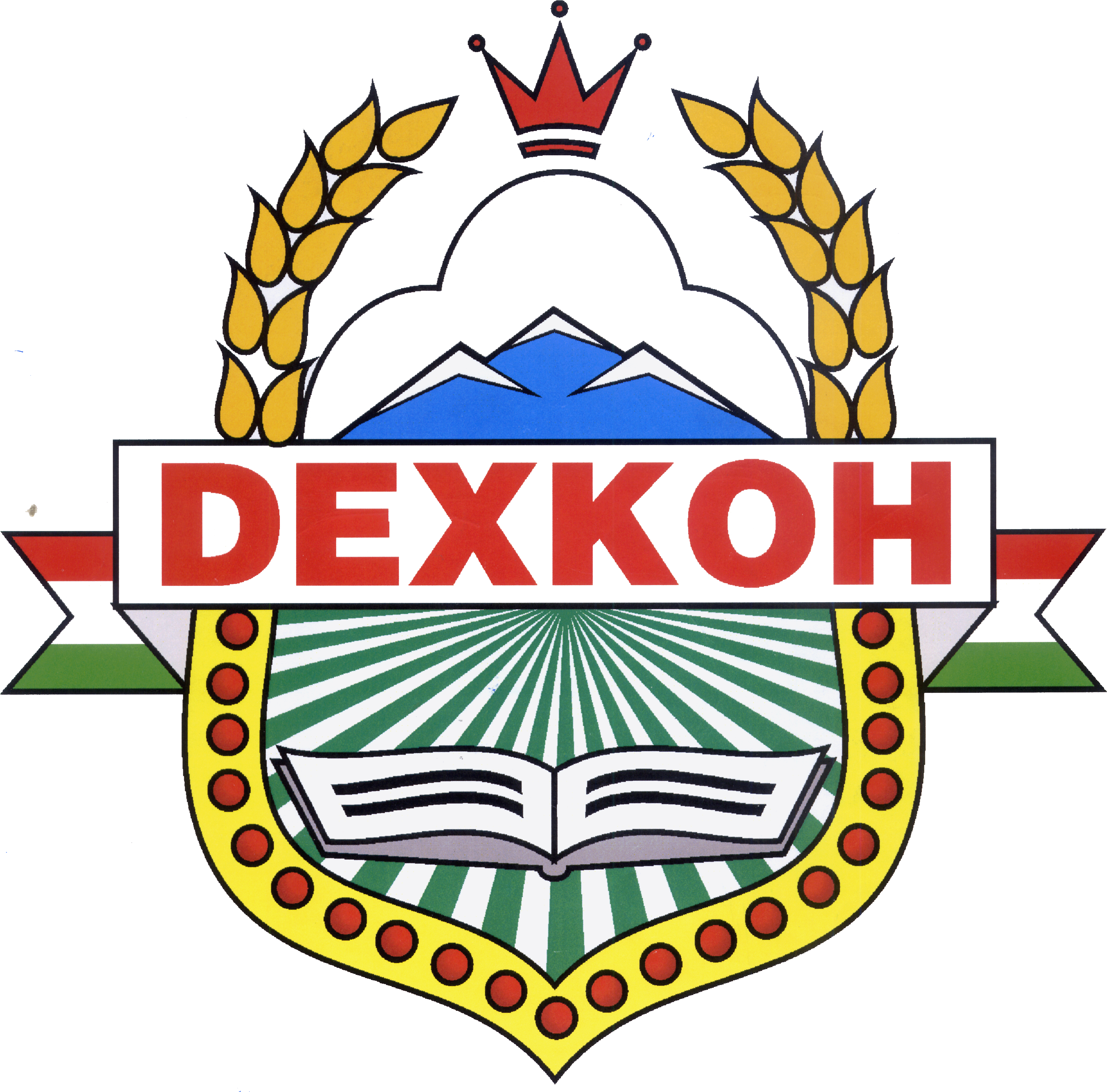 8. House for laboratories
9. Office 
10.  Customer rooms
11. Guardrooms
12.  Outdoor producing grounds
13.  2 own electric transformers
14. Separate artesian well
1. Depository for raw (stock)  products coming and keeping them
2. Producing house
3. Room for keeping oil
4. Room for packaging
5. Depository for ready products
 6. Depository for oilcake keeping
7. Depository for receptacles and other material values
Agricultural-Production Cooperative “DEHKON”
Production and raw (stock) base:
Annual amount of agrotechny production is 500 tons of seeds.
          Annual amount of output is 390 tons of selective and clean seeds from which we produce 120 tons of natural oils and 240 tons of oilcake. 
          We have own raw (stock) for production and also according our contracts and requests our local agricultural producers grow plants for us for natural oils production.
          Nowadays there are 4000 farms in Zafarabad who deliver us seeds of black caraway (cumin) and sesame. 
          We purchase peanuts from the farmers from Mastchoh district. 
          We purchase apricot nuts from agricultural producers from Asht, Konibodom, Isfara, Khujand and B.Gafurov districts. 
          We purchase walnuts in Istaravshan, Isfara and Muminobod districts
          Also we work on selective research and adaptation of several plants for growing in our region aiming on huge crop yield and high quality products
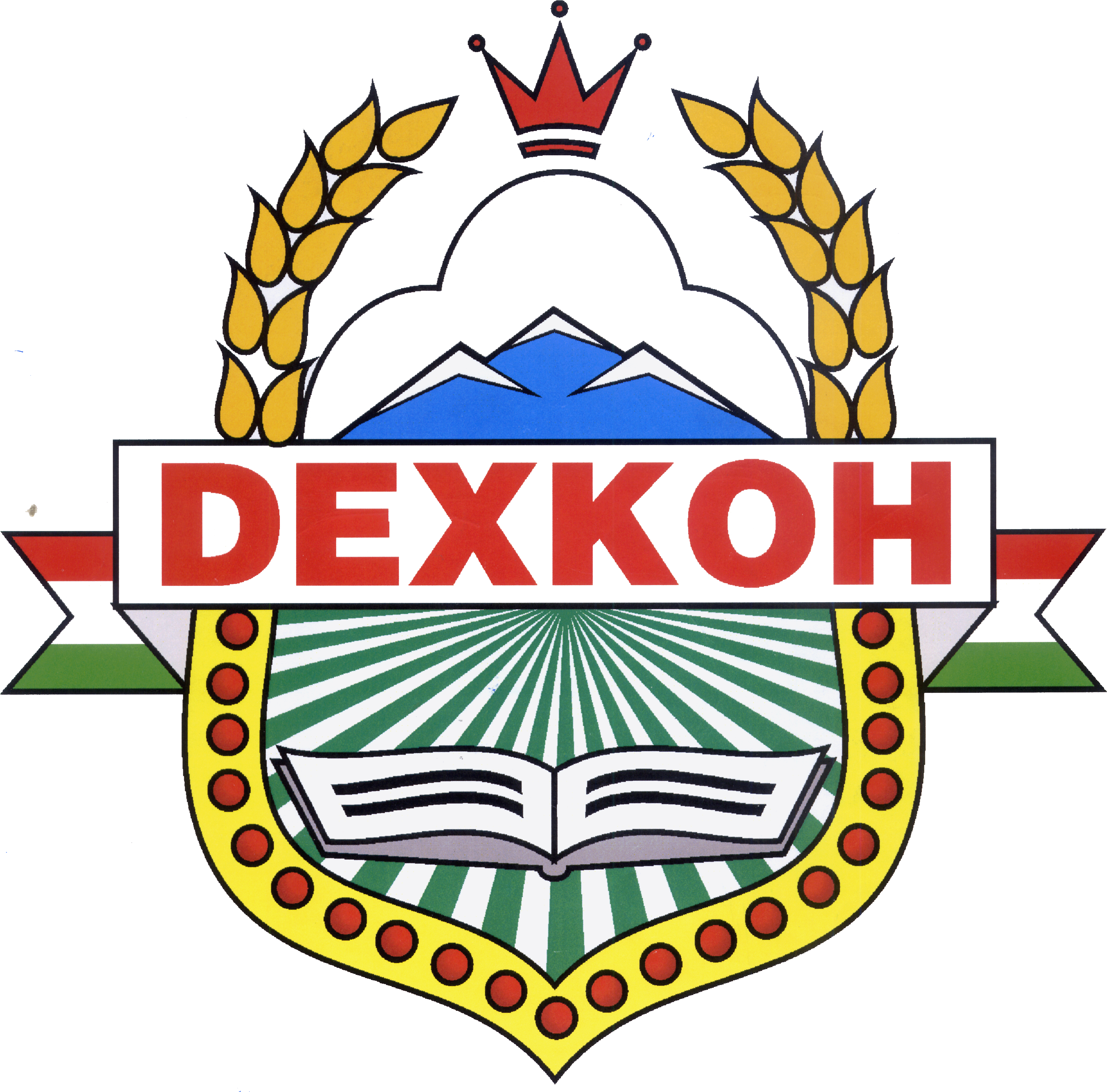 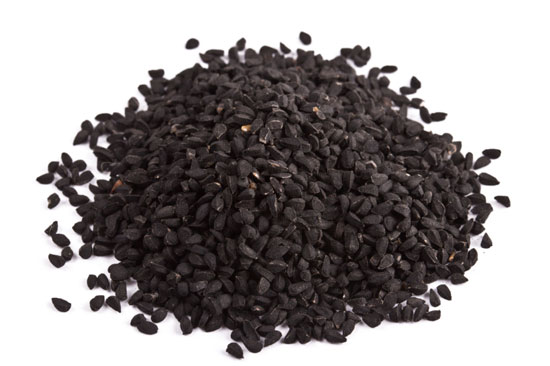 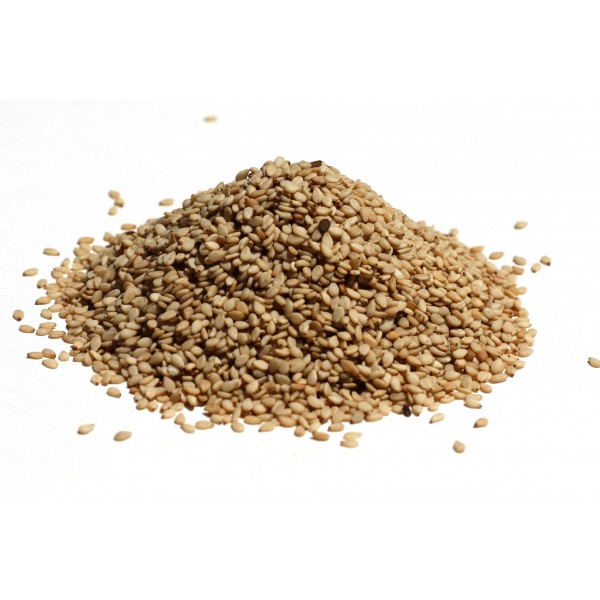 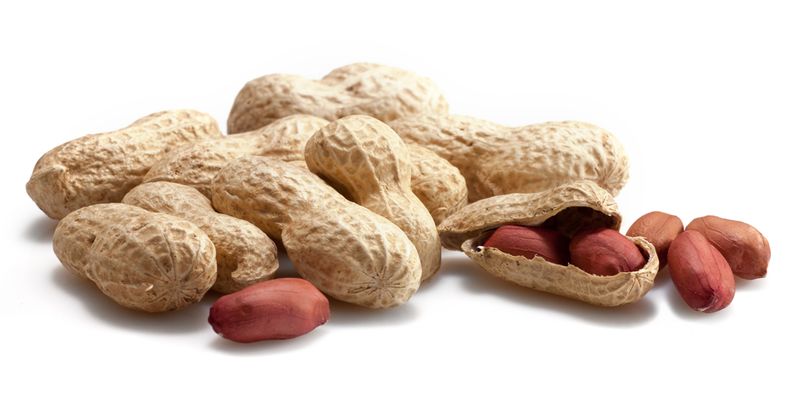 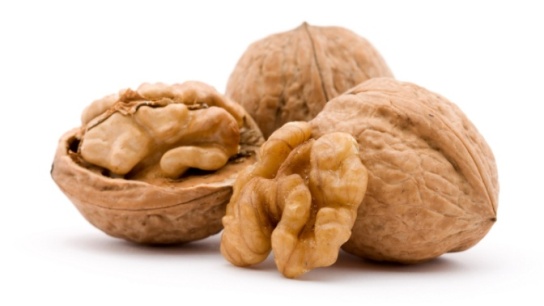 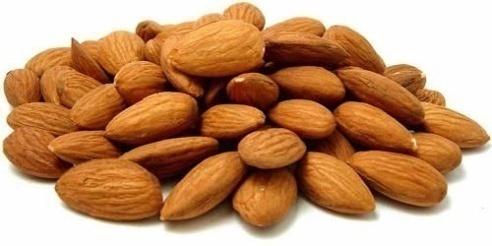 Agricultural-Production Cooperative “DEHKON”
Competitors:
The analysis of the market shows  that  there is no company working on agrotechny of oil plants and production 
of natural oils of cold extraction in our republic yet.
Russia: 
PFK “Aromavita” Ltd, Moscow founded in 2009
“Oil king” Ltd Moscow, production in Great Novgorod city “Victoria”Ltd. Founded in 2003

Kazakhstan:
“Masloprom” Ltd Ordabasyn district, Temirlan village 
 “SesameEco” Ltd Almaty founded in 2010

Uzbekistan:
“Almaz Oil” Ltd Bukhara city – founded in 1997
 “Netek” Ltd Tashkent – founded in 1999
 “Rustam” Ltd Tashkent – founded in 1990
wholesale trade dealer company “ORZU PLUS” "BEKOBOD QO'RG'ONI" Ltd Tashkent – founded in 2012
«Fito product» Ltd Tashkent – founded in 2011
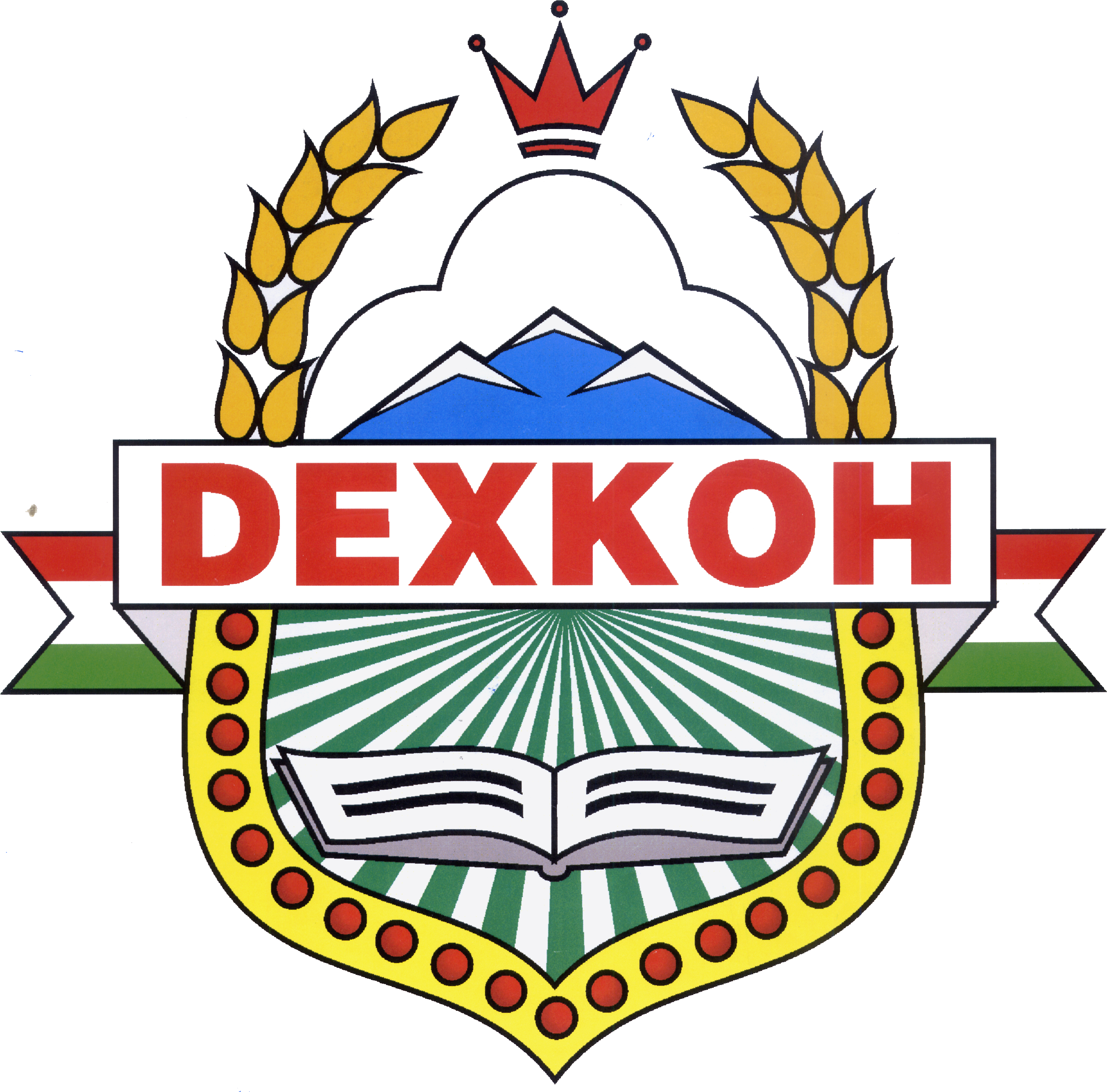 Agricultural-Production Cooperative “DEHKON”
Sale market:
Local market, pharmacy and food industrial companies of Russia and CIS.
Jobs:
On realization of the project 120 permanent and 240 seasonal jobs will be organized.
Project realization territory:
Soghd region, Zafarabad district, Mehnatobod village.
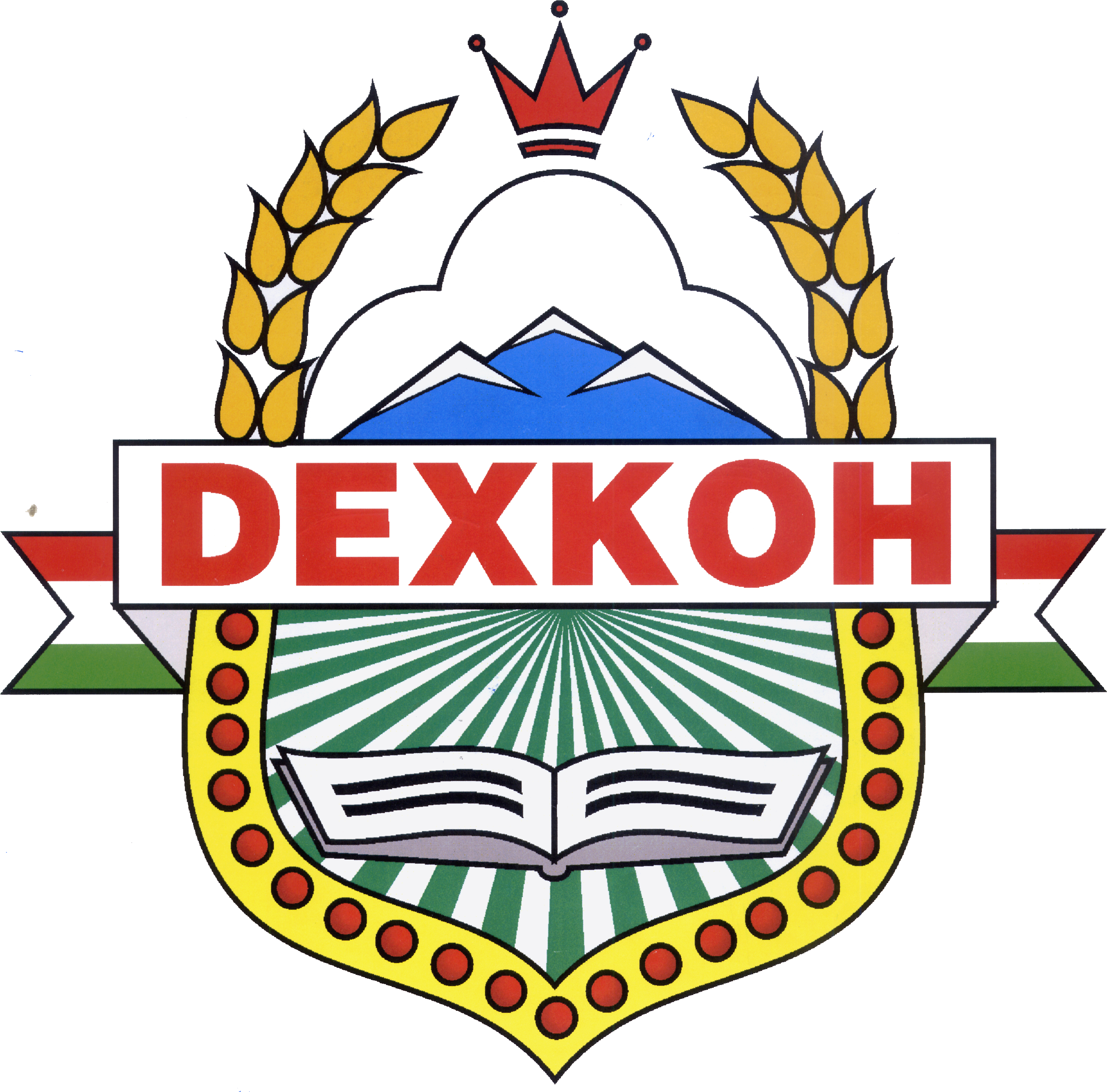 Franchise loan for 5 years, under governmental guaranties, grants and other resources of funding, also 
foundation of joint companies.
The form of investment in the project:
Recoupment (pay back) terms of the project:
3 calendar years
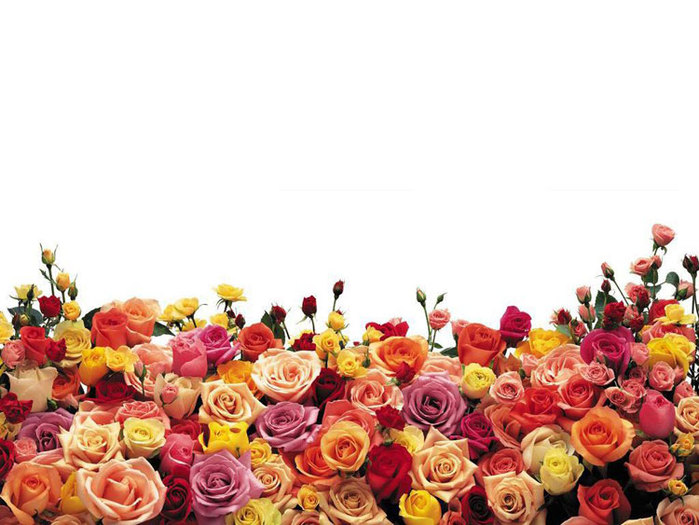 Agricultural-Production Cooperative “DEHKON”
THANKS FOR YOUR ATTENTION!
Project developer and author:
Chairman of APC«DEHKON»,
Dodojonov Haydar Hamdamovich
735600, Republic of Tajikistan, Sughd region,
Zafarabad district, urban town Mehnatobod, avenue Gulbog #2.
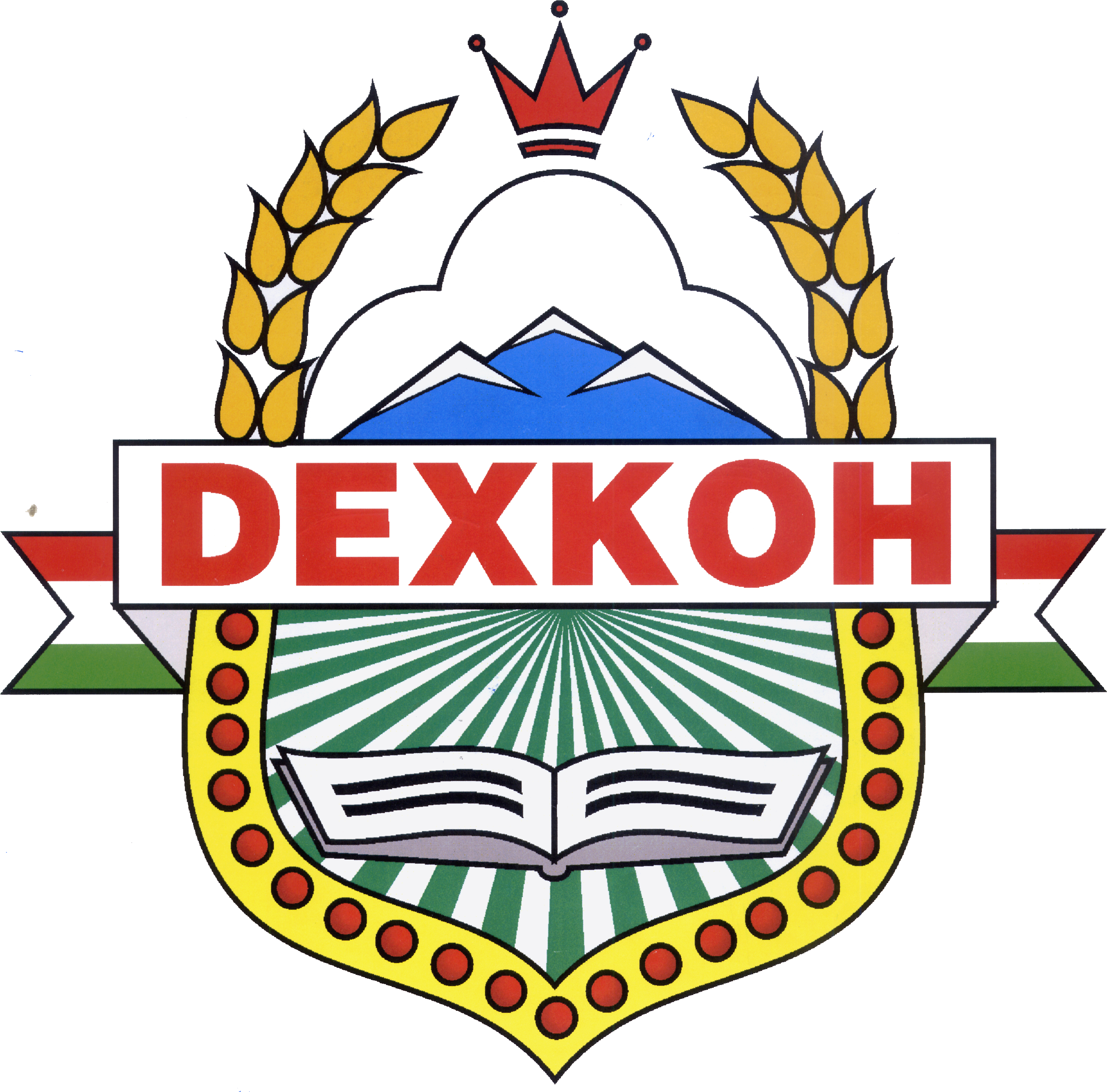 mob. tel: +992 92 777 14 64
e-mail: dehkon@yandex.ru